e7d195523061f1c0c2b73831c94a3edc981f60e396d3e182073EE1468018468A7F192AE5E5CD515B6C3125F8AF6E4EE646174E8CF0B46FD19828DCE8CDA3B3A044A74F0E769C5FA8CB87AB6FC303C8BA3785FAC64AF5424764E128FECAE4CC727650C04623638EBB0E38E204334561D5C6A1F0CAD760F6FBB7D9E209A4CCD06739B0CBDF42479AA5F56606813F7B2771
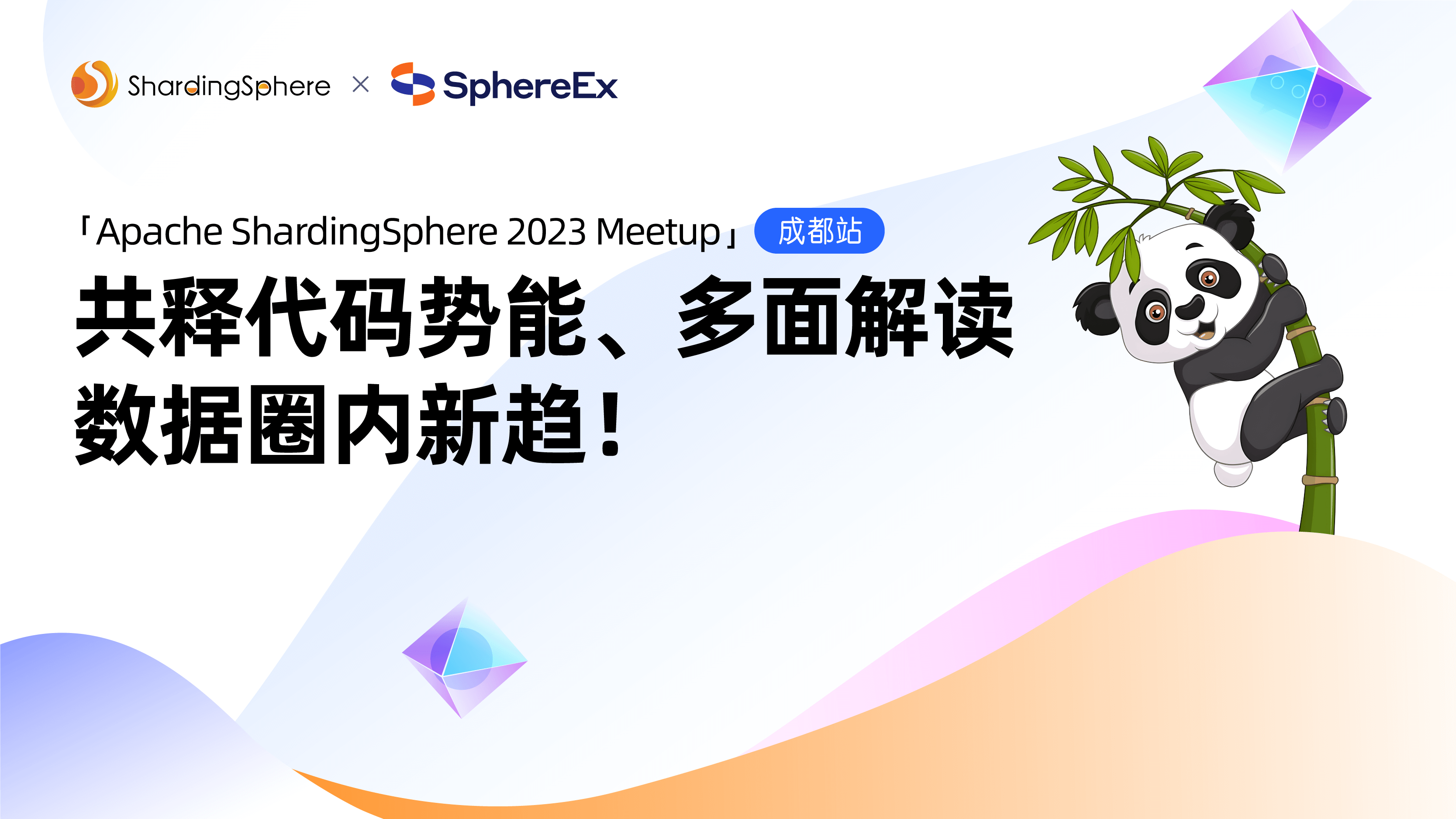 e7d195523061f1c0c2b73831c94a3edc981f60e396d3e182073EE1468018468A7F192AE5E5CD515B6C3125F8AF6E4EE646174E8CF0B46FD19828DCE8CDA3B3A044A74F0E769C5FA8CB87AB6FC303C8BA3785FAC64AF5424764E128FECAE4CC727650C04623638EBB0E38E204334561D5C6A1F0CAD760F6FBB7D9E209A4CCD06739B0CBDF42479AA5F56606813F7B2771
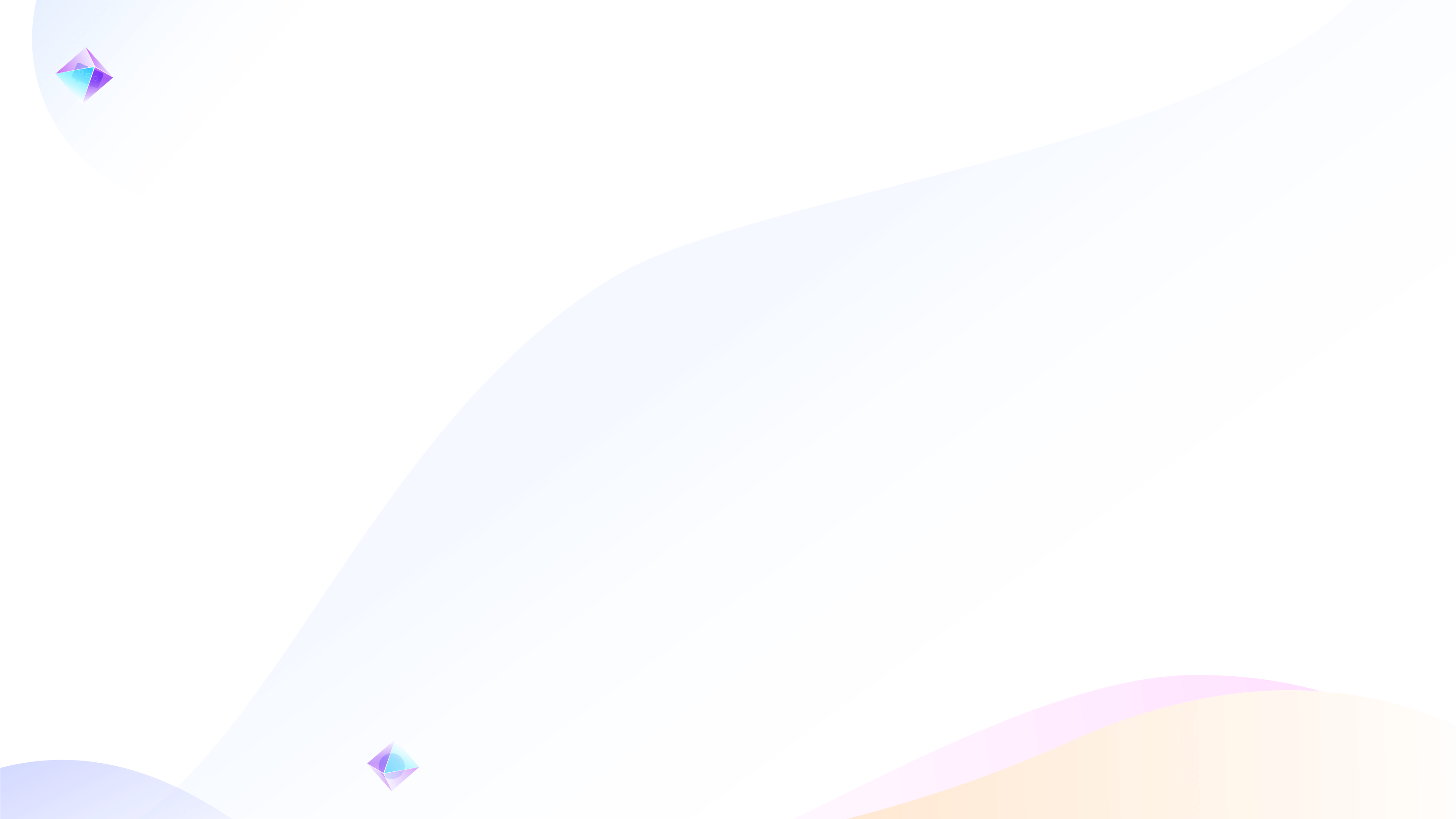 联邦查询
Thomas
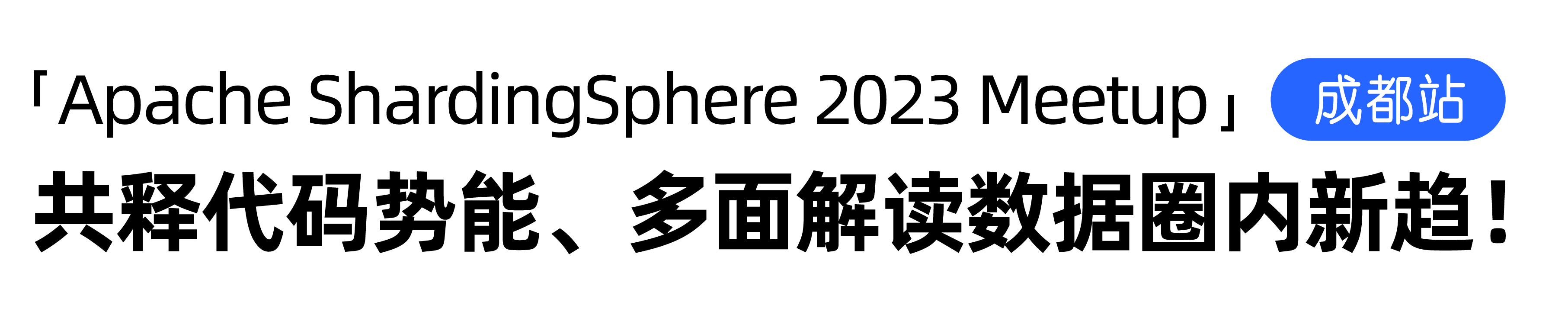 e7d195523061f1c0c2b73831c94a3edc981f60e396d3e182073EE1468018468A7F192AE5E5CD515B6C3125F8AF6E4EE646174E8CF0B46FD19828DCE8CDA3B3A044A74F0E769C5FA8CB87AB6FC303C8BA3785FAC64AF5424764E128FECAE4CC727650C04623638EBB0E38E204334561D5C6A1F0CAD760F6FBB7D9E209A4CCD06739B0CBDF42479AA5F56606813F7B2771
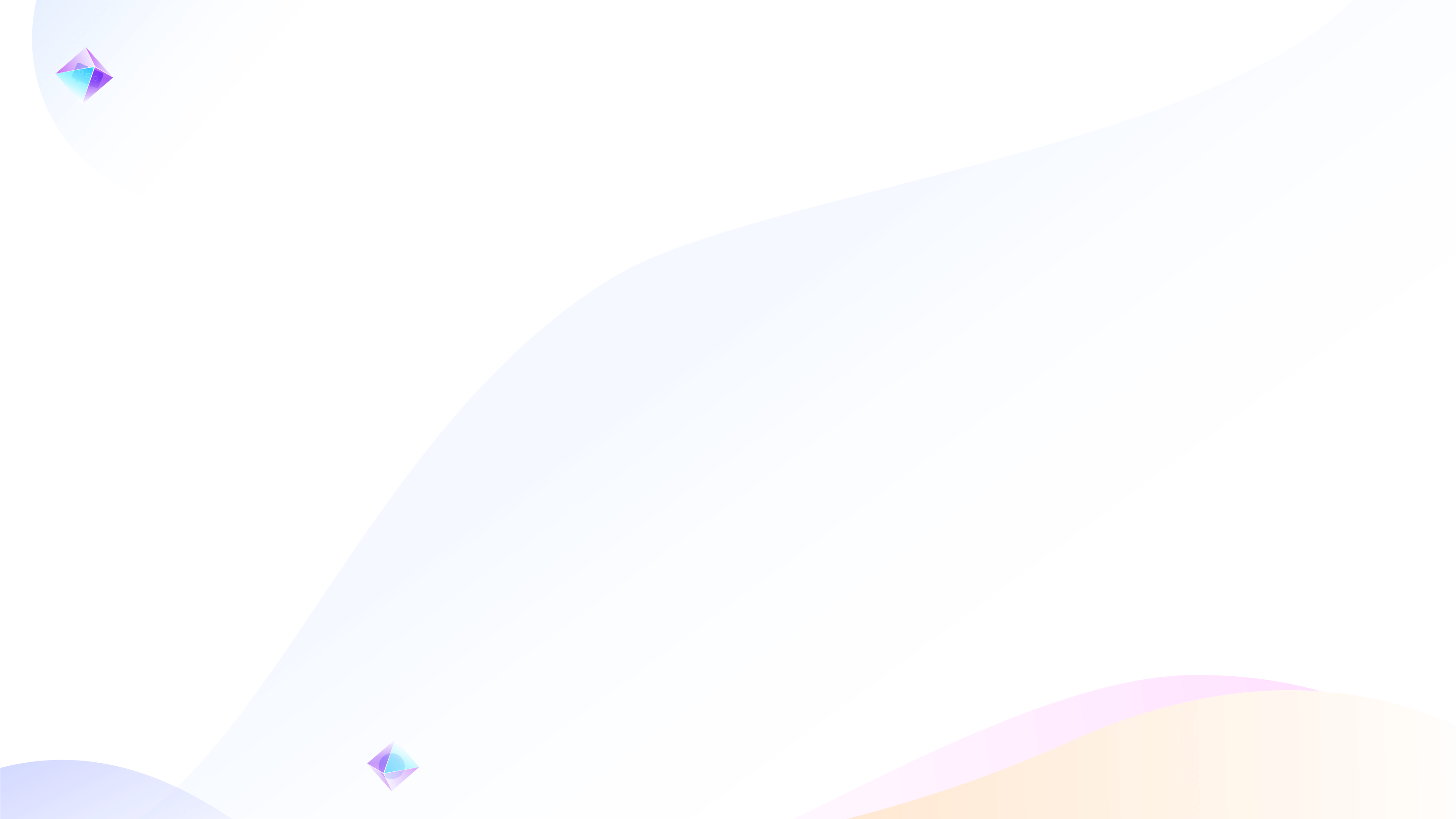 目
录
Contents
01
03
02
04
05
联邦查询架构
查询优化
查询执行
查询转换
工作总结
e7d195523061f1c0c2b73831c94a3edc981f60e396d3e182073EE1468018468A7F192AE5E5CD515B6C3125F8AF6E4EE646174E8CF0B46FD19828DCE8CDA3B3A044A74F0E769C5FA8CB87AB6FC303C8BA3785FAC64AF5424764E128FECAE4CC727650C04623638EBB0E38E204334561D5C6A1F0CAD760F6FBB7D9E209A4CCD06739B0CBDF42479AA5F56606813F7B2771
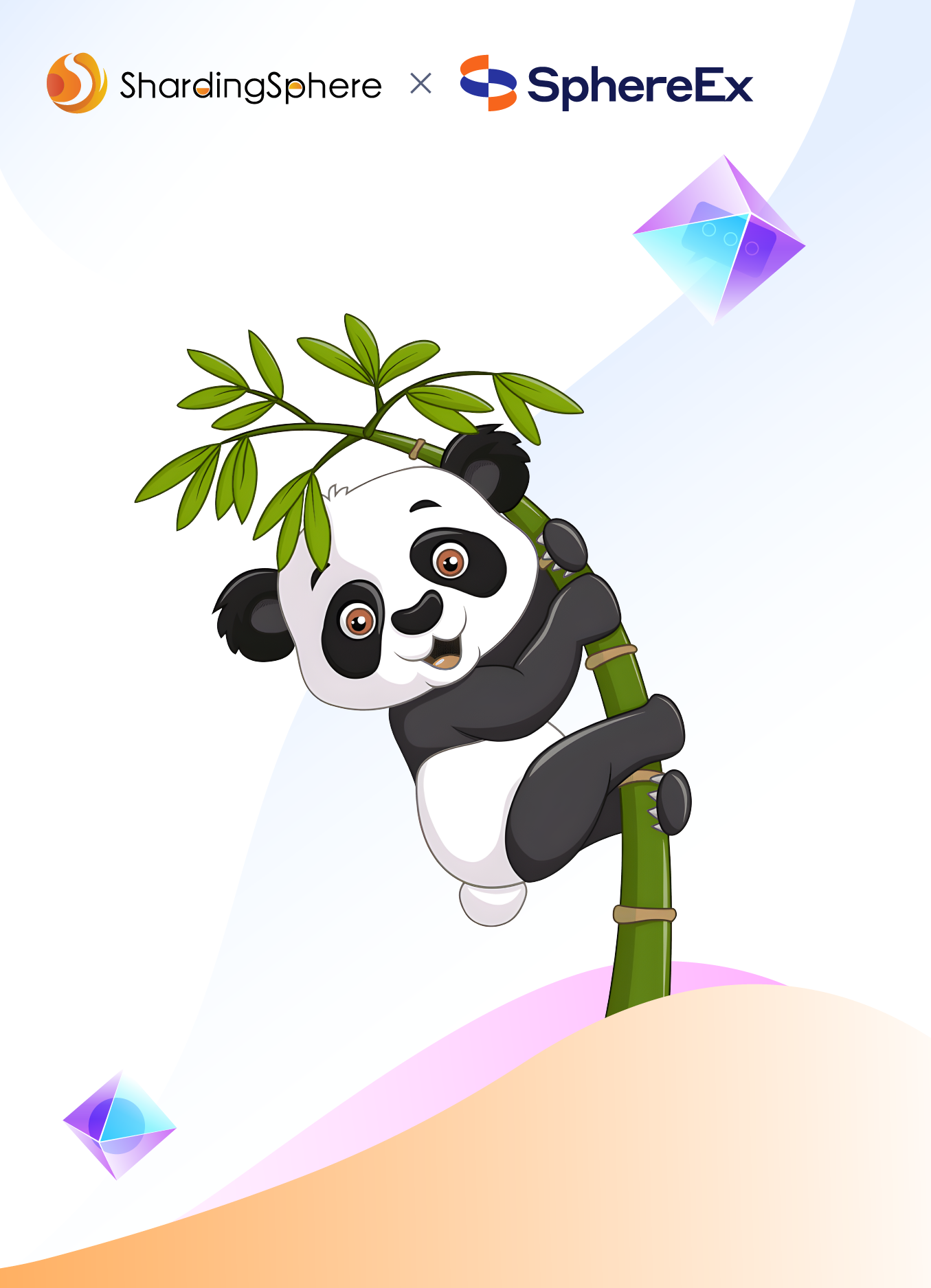 01
联邦查询架构
e7d195523061f1c0c2b73831c94a3edc981f60e396d3e182073EE1468018468A7F192AE5E5CD515B6C3125F8AF6E4EE646174E8CF0B46FD19828DCE8CDA3B3A044A74F0E769C5FA8CB87AB6FC303C8BA3785FAC64AF5424764E128FECAE4CC727650C04623638EBB0E38E204334561D5C6A1F0CAD760F6FBB7D9E209A4CCD06739B0CBDF42479AA5F56606813F7B2771
ShardingSphere内核处理流程
SQL 解析
分为词法解析和语法解析。 先通过词法解析器将 SQL 拆分为一个个不可再分的单词。再使用语法解析器对 SQL 进行理解，并最终提炼出解析上下文。 解析上下文包括表、选择项、排序项、分组项、聚合函数、分页信息、查询条件以及可能需要修改的占位符的标记。

SQL 路由
根据解析上下文匹配用户配置的分片策略，并生成路由路径。目前支持分片路由和广播路由。

SQL 改写
将 SQL 改写为在真实数据库中可以正确执行的语句。SQL 改写分为正确性改写和优化改写。

SQL 执行
通过多线程执行器异步执行。

结果归并
将多个执行结果集归并以便于通过统一的 JDBC 接口输出。结果归并包括流式归并、内存归并和使用装饰者模式的追加归并这几种方式。
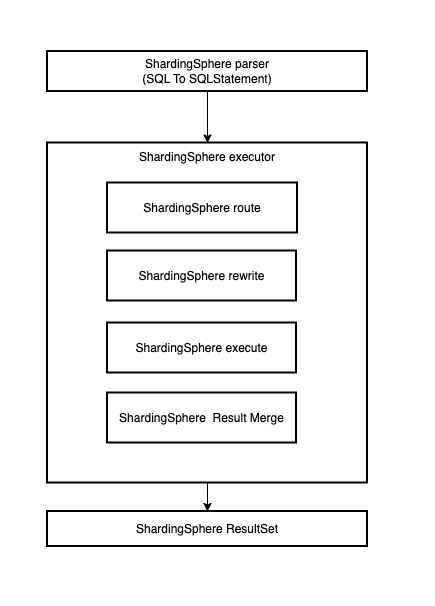 e7d195523061f1c0c2b73831c94a3edc981f60e396d3e182073EE1468018468A7F192AE5E5CD515B6C3125F8AF6E4EE646174E8CF0B46FD19828DCE8CDA3B3A044A74F0E769C5FA8CB87AB6FC303C8BA3785FAC64AF5424764E128FECAE4CC727650C04623638EBB0E38E204334561D5C6A1F0CAD760F6FBB7D9E209A4CCD06739B0CBDF42479AA5F56606813F7B2771
ShardingSphere基础能力
ShardingSphere支持哪些SQL举例
SELECT select_expr [, select_expr ...] FROM table_reference [, table_reference ...]
[WHERE predicates]
[GROUP BY {col_name | position} [ASC | DESC], ...]
[ORDER BY {col_name | position} [ASC | DESC], ...]
[LIMIT {[offset,] row_count | row_count OFFSET offset}]

子查询
SELECT * FROM (SELECT * FROM t_order WHERE order_id = 1) o WHERE o.order_id = 1;

分页查询
SELECT * FROM t_order o ORDER BY id LIMIT ? OFFSET ?
运算表达式中包含分片键SELECT * FROM t_order WHERE to_date(create_time, 'yyyy-mm-dd') = '2019-01-01';
e7d195523061f1c0c2b73831c94a3edc981f60e396d3e182073EE1468018468A7F192AE5E5CD515B6C3125F8AF6E4EE646174E8CF0B46FD19828DCE8CDA3B3A044A74F0E769C5FA8CB87AB6FC303C8BA3785FAC64AF5424764E128FECAE4CC727650C04623638EBB0E38E204334561D5C6A1F0CAD760F6FBB7D9E209A4CCD06739B0CBDF42479AA5F56606813F7B2771
ShardingSphere架构引入联邦查询
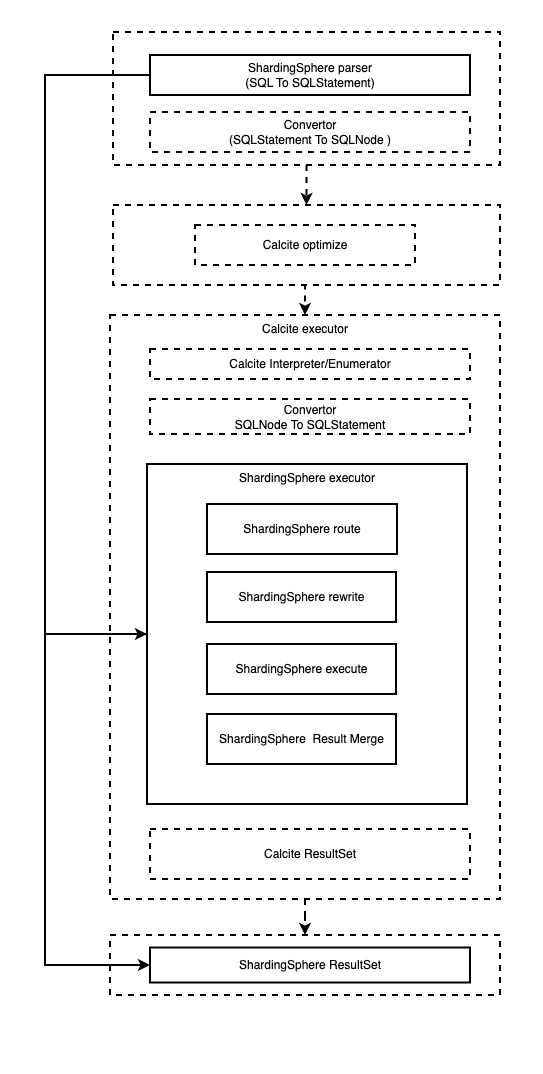 1查询转换
查询转换，将ShardingSphere中的SQL解析后的数据结构，转换为联邦优化器能识别的数据结构。

2查询优化
使用RBO和CBO对AST进行优化。

3查询执行
根据AST进行代码生成，得到Enumerator，并进行执行联邦查询结果。

4结果转换
将联邦查询结果转换为ShardingSphere查询结果
e7d195523061f1c0c2b73831c94a3edc981f60e396d3e182073EE1468018468A7F192AE5E5CD515B6C3125F8AF6E4EE646174E8CF0B46FD19828DCE8CDA3B3A044A74F0E769C5FA8CB87AB6FC303C8BA3785FAC64AF5424764E128FECAE4CC727650C04623638EBB0E38E204334561D5C6A1F0CAD760F6FBB7D9E209A4CCD06739B0CBDF42479AA5F56606813F7B2771
ShardingSphere引入联邦查询
ShardingSphere联邦查询支持哪些SQL举例

子查询和外层查询未同时指定分片键，或分片键的值不一致时SELECT * FROM (SELECT * FROM t_order WHERE order_id = 1) o WHERE o.order_id = 2;

当关联查询中的多个表分布在不同的数据库实例上时SELECT * FROM t_order o INNER JOIN t_order_item i ON o.order_id = i.order_id WHERE o.order_id = 1;

SELECT * FROM t_order o INNER JOIN t_user u ON o.user_id = u.user_id WHERE o.user_id = 1;

SELECT * FROM t_order o LEFT JOIN t_user_role r ON o.user_id = r.user_id WHERE o.user_id = 1;

SELECT * FROM t_order_item i LEFT JOIN t_user u ON i.user_id = u.user_id WHERE i.user_id = 1;

SELECT * FROM t_order_item i RIGHT JOIN t_user_role r ON i.user_id = r.user_id WHERE i.user_id = 1;

SELECT * FROM t_user u RIGHT JOIN t_user_role r ON u.user_id = r.user_id WHERE u.user_id = 1;
e7d195523061f1c0c2b73831c94a3edc981f60e396d3e182073EE1468018468A7F192AE5E5CD515B6C3125F8AF6E4EE646174E8CF0B46FD19828DCE8CDA3B3A044A74F0E769C5FA8CB87AB6FC303C8BA3785FAC64AF5424764E128FECAE4CC727650C04623638EBB0E38E204334561D5C6A1F0CAD760F6FBB7D9E209A4CCD06739B0CBDF42479AA5F56606813F7B2771
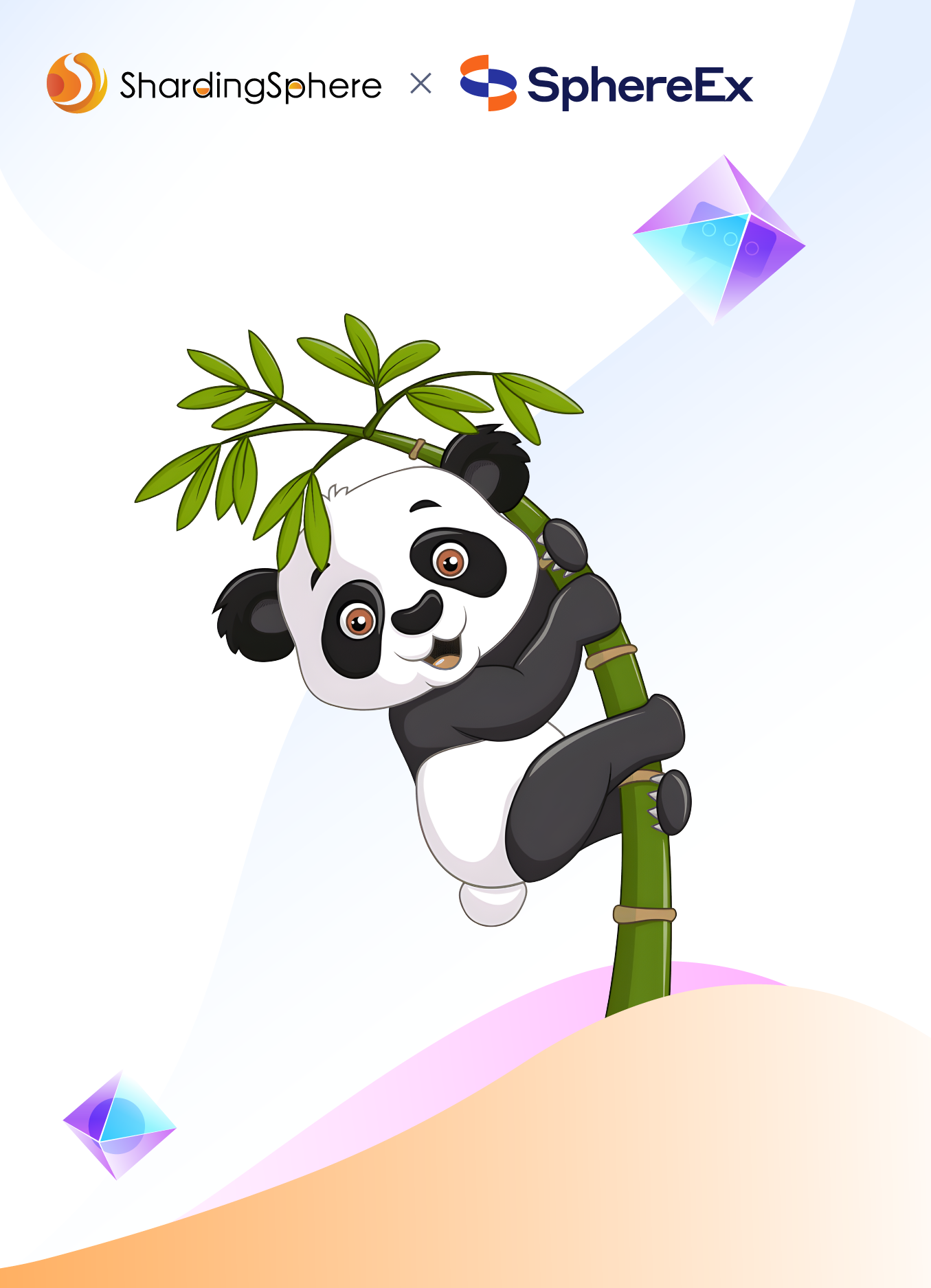 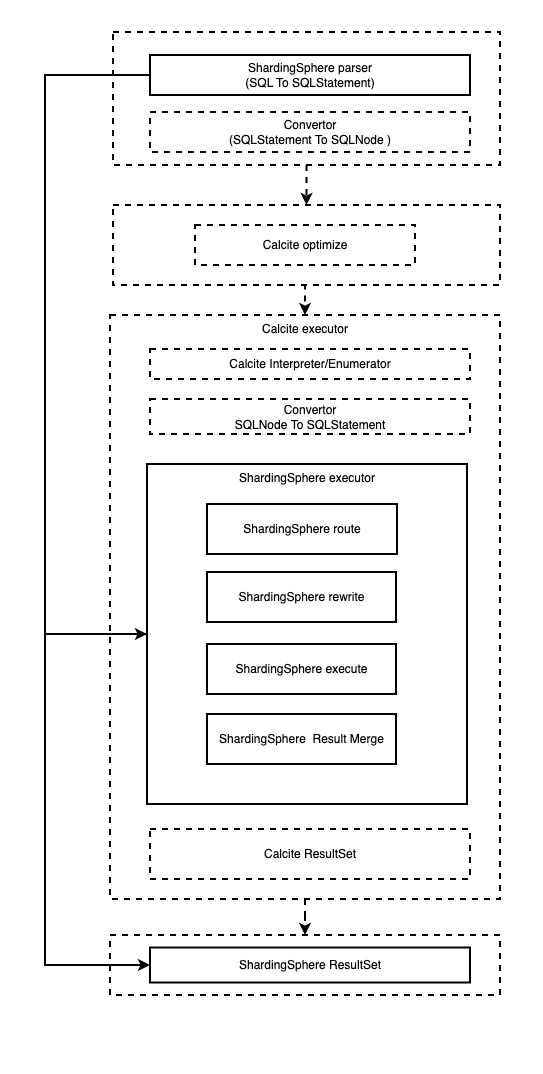 02
查询转换
e7d195523061f1c0c2b73831c94a3edc981f60e396d3e182073EE1468018468A7F192AE5E5CD515B6C3125F8AF6E4EE646174E8CF0B46FD19828DCE8CDA3B3A044A74F0E769C5FA8CB87AB6FC303C8BA3785FAC64AF5424764E128FECAE4CC727650C04623638EBB0E38E204334561D5C6A1F0CAD760F6FBB7D9E209A4CCD06739B0CBDF42479AA5F56606813F7B2771
联邦查询的查询转换
SQL： SELECT * FROM student WHERE age = 13
public abstract class SelectStatement extends AbstractSQLStatement implements DMLStatement {
    private ProjectionsSegment projections;
    private TableSegment from;
    private WhereSegment where;
    private GroupBySegment groupBy;
    private HavingSegment having;
    private OrderBySegment orderBy;
    private CombineSegment combine;
}
public class SqlSelect extends SqlCall {
  SqlNodeList keywordList;
  SqlNodeList selectList;
  @Nullable SqlNode from;
  @Nullable SqlNode where;
  @Nullable SqlNodeList groupBy;
  @Nullable SqlNode having;
  SqlNodeList windowDecls;
  @Nullable SqlNodeList orderBy;
  @Nullable SqlNode offset;
  @Nullable SqlNode fetch;
  @Nullable SqlNodeList hints;}
e7d195523061f1c0c2b73831c94a3edc981f60e396d3e182073EE1468018468A7F192AE5E5CD515B6C3125F8AF6E4EE646174E8CF0B46FD19828DCE8CDA3B3A044A74F0E769C5FA8CB87AB6FC303C8BA3785FAC64AF5424764E128FECAE4CC727650C04623638EBB0E38E204334561D5C6A1F0CAD760F6FBB7D9E209A4CCD06739B0CBDF42479AA5F56606813F7B2771
联邦查询的查询转换
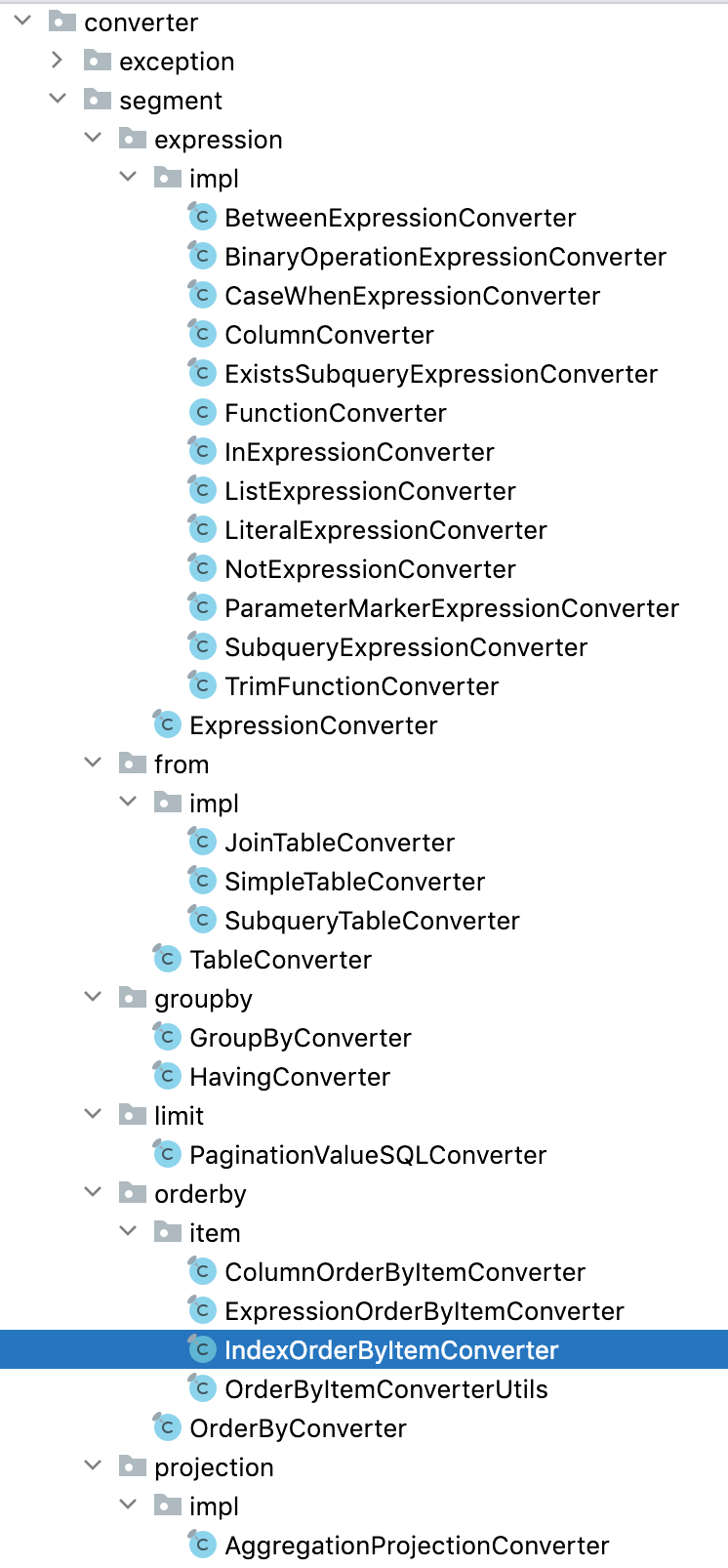 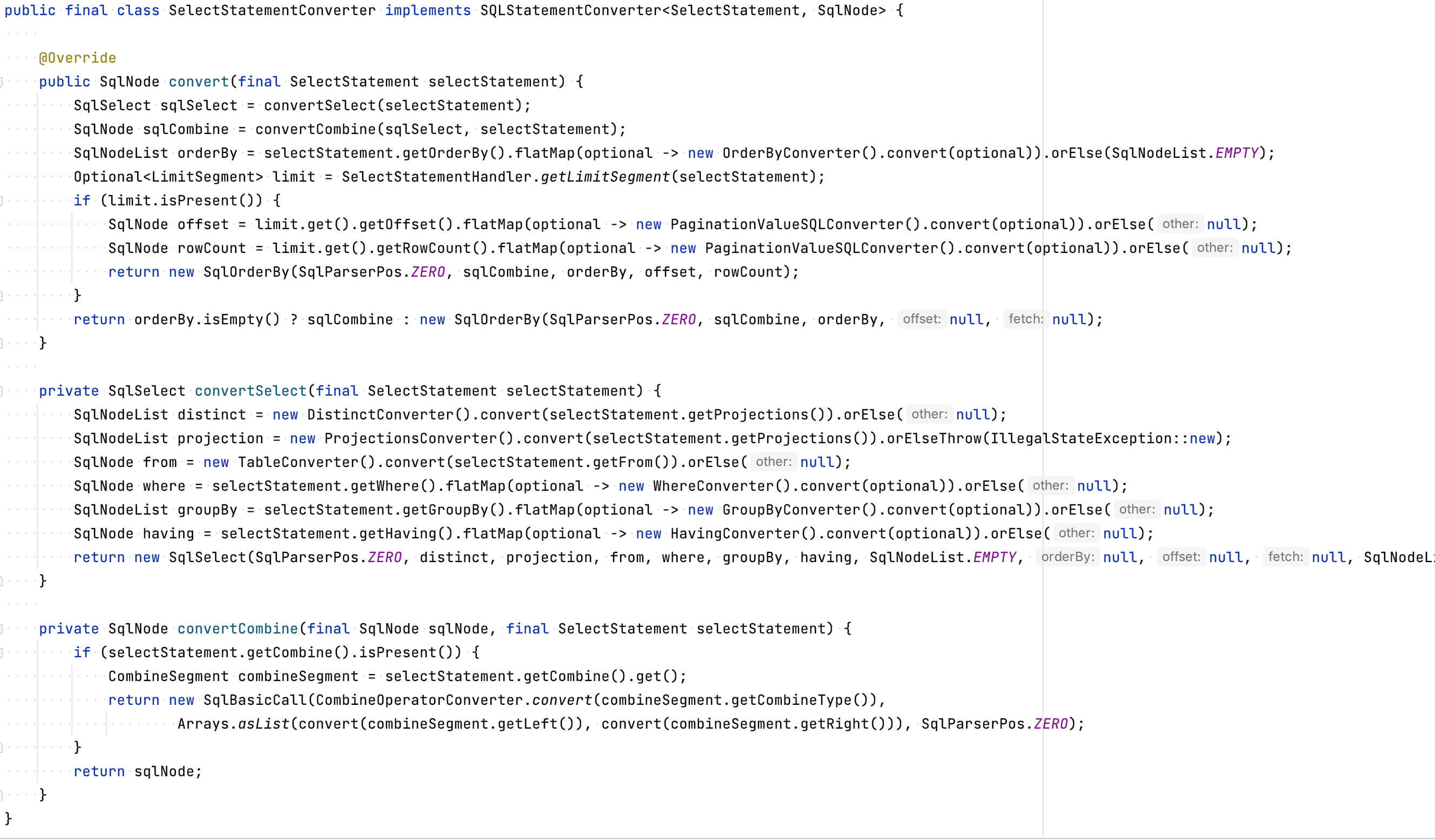 e7d195523061f1c0c2b73831c94a3edc981f60e396d3e182073EE1468018468A7F192AE5E5CD515B6C3125F8AF6E4EE646174E8CF0B46FD19828DCE8CDA3B3A044A74F0E769C5FA8CB87AB6FC303C8BA3785FAC64AF5424764E128FECAE4CC727650C04623638EBB0E38E204334561D5C6A1F0CAD760F6FBB7D9E209A4CCD06739B0CBDF42479AA5F56606813F7B2771
联邦查询的查询转换
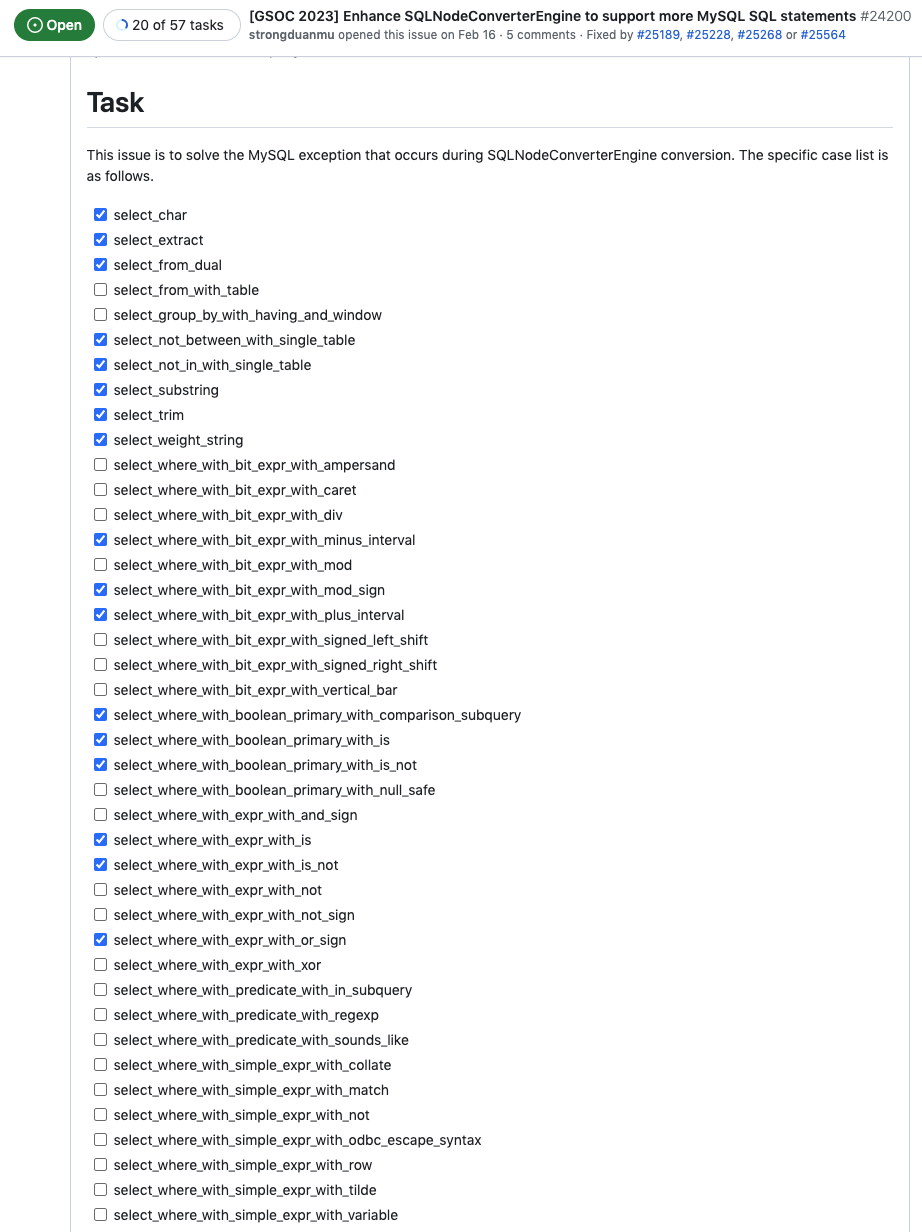 [GSOC 2023] Enhance SQLNodeConverterEngine to support more MySQL SQL statements #24200
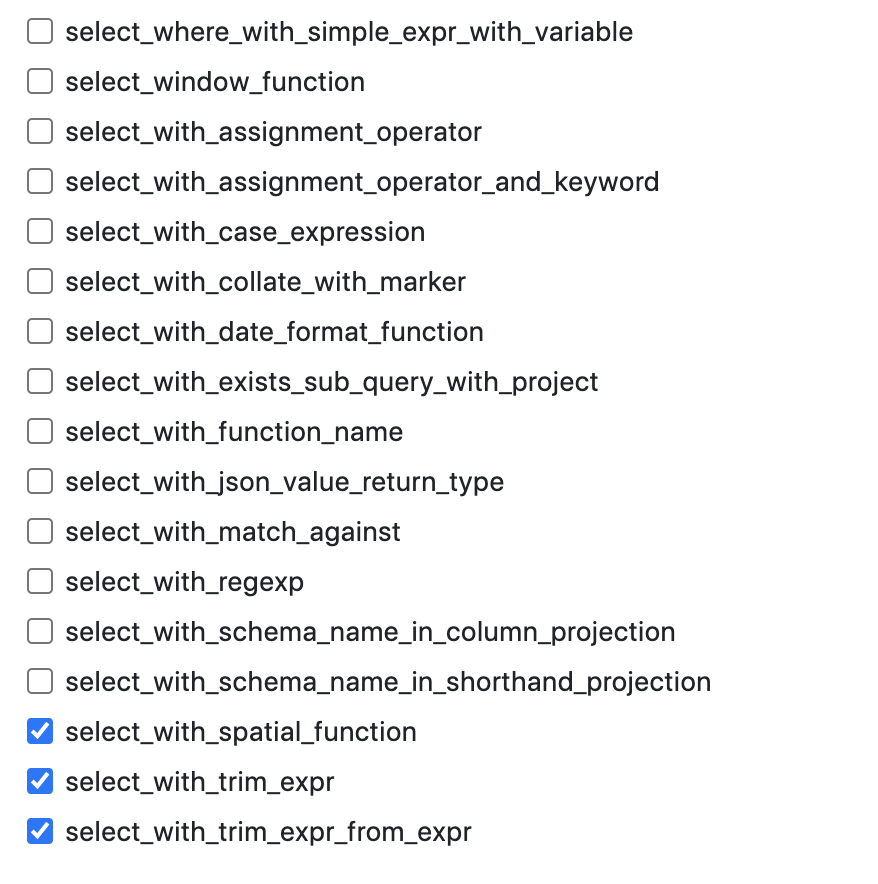 e7d195523061f1c0c2b73831c94a3edc981f60e396d3e182073EE1468018468A7F192AE5E5CD515B6C3125F8AF6E4EE646174E8CF0B46FD19828DCE8CDA3B3A044A74F0E769C5FA8CB87AB6FC303C8BA3785FAC64AF5424764E128FECAE4CC727650C04623638EBB0E38E204334561D5C6A1F0CAD760F6FBB7D9E209A4CCD06739B0CBDF42479AA5F56606813F7B2771
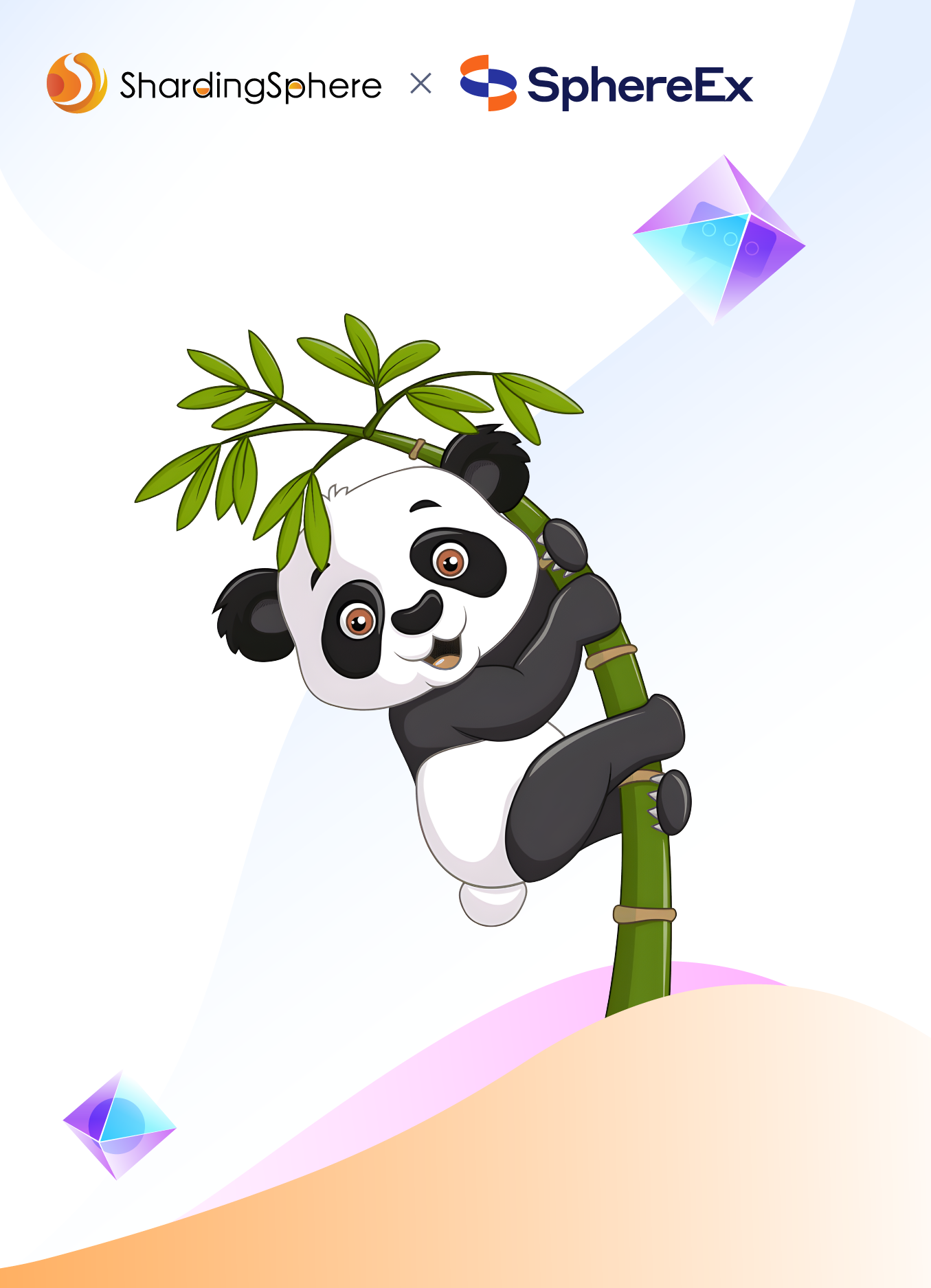 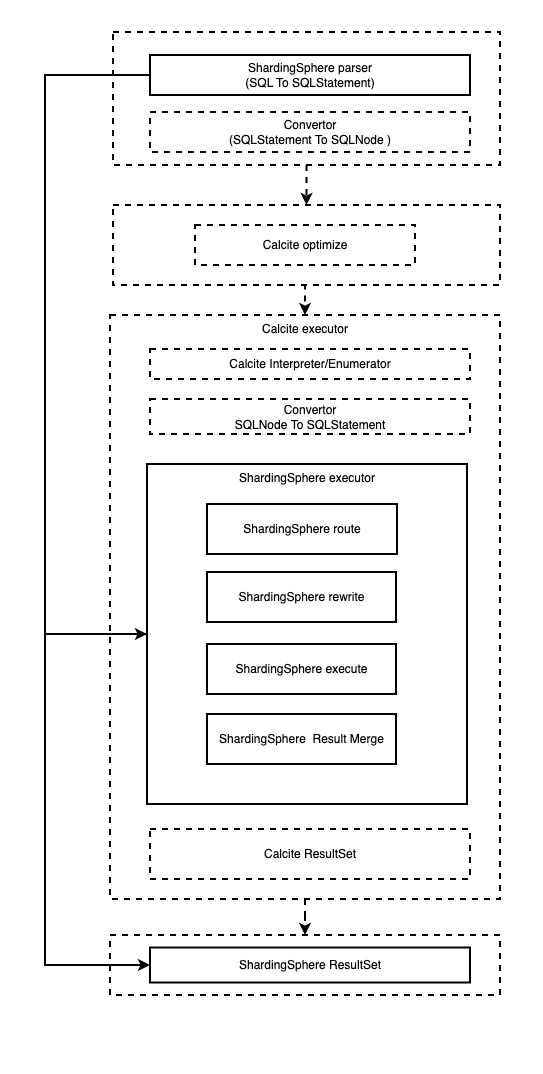 03
查询优化
e7d195523061f1c0c2b73831c94a3edc981f60e396d3e182073EE1468018468A7F192AE5E5CD515B6C3125F8AF6E4EE646174E8CF0B46FD19828DCE8CDA3B3A044A74F0E769C5FA8CB87AB6FC303C8BA3785FAC64AF5424764E128FECAE4CC727650C04623638EBB0E38E204334561D5C6A1F0CAD760F6FBB7D9E209A4CCD06739B0CBDF42479AA5F56606813F7B2771
联邦查询的查询优化
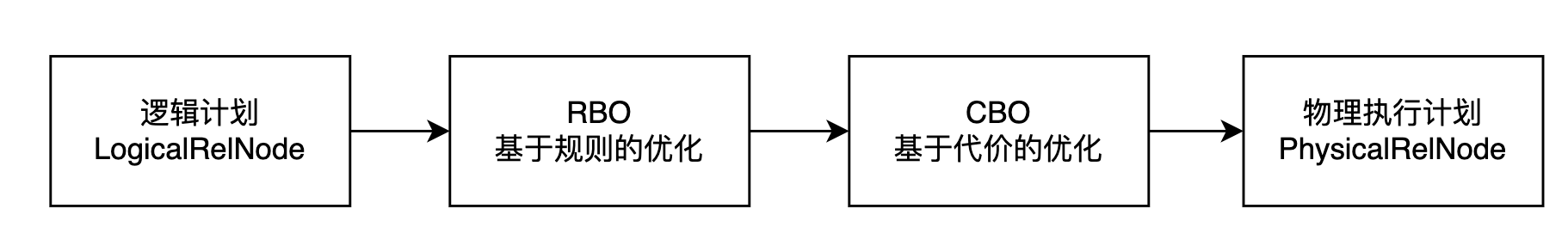 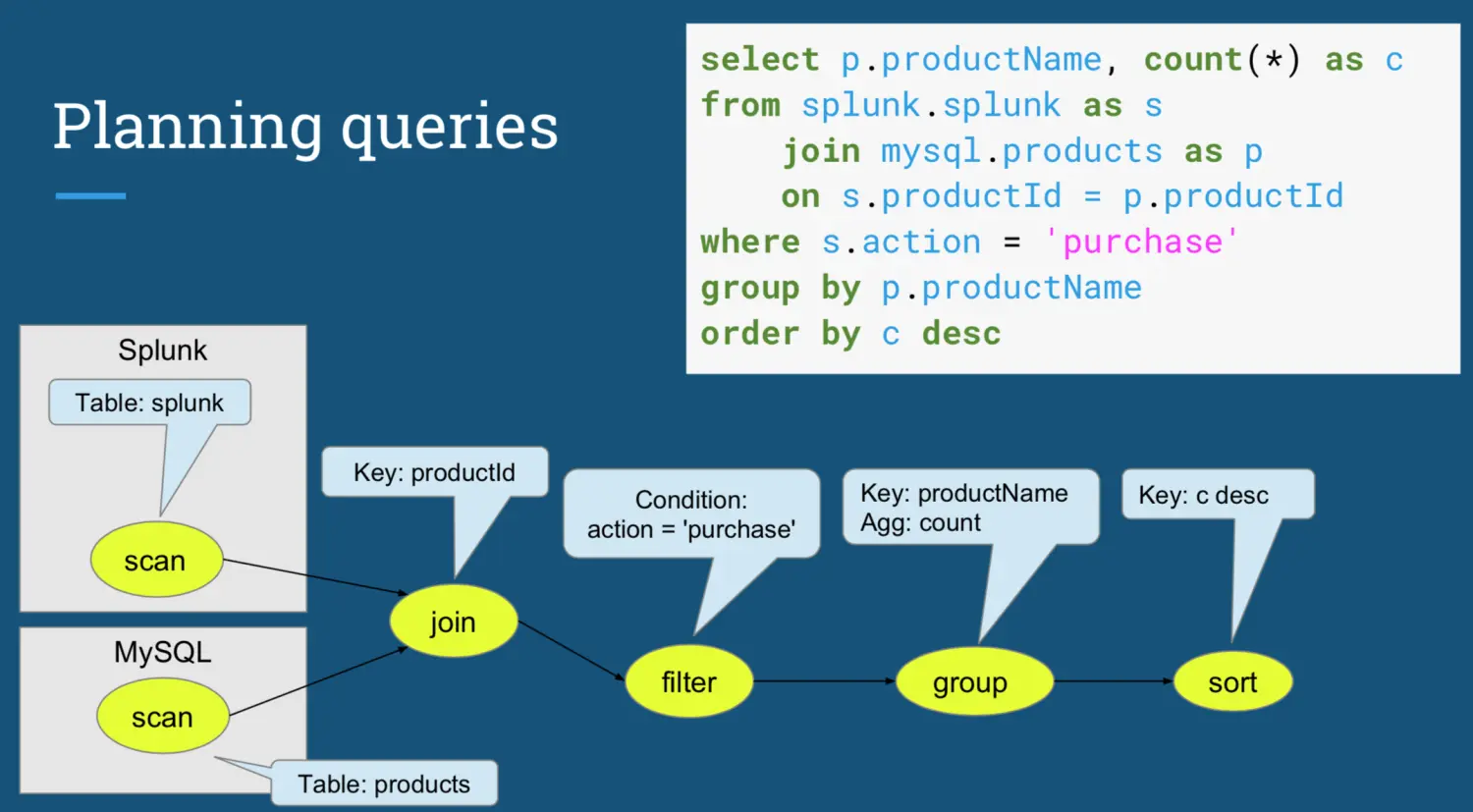 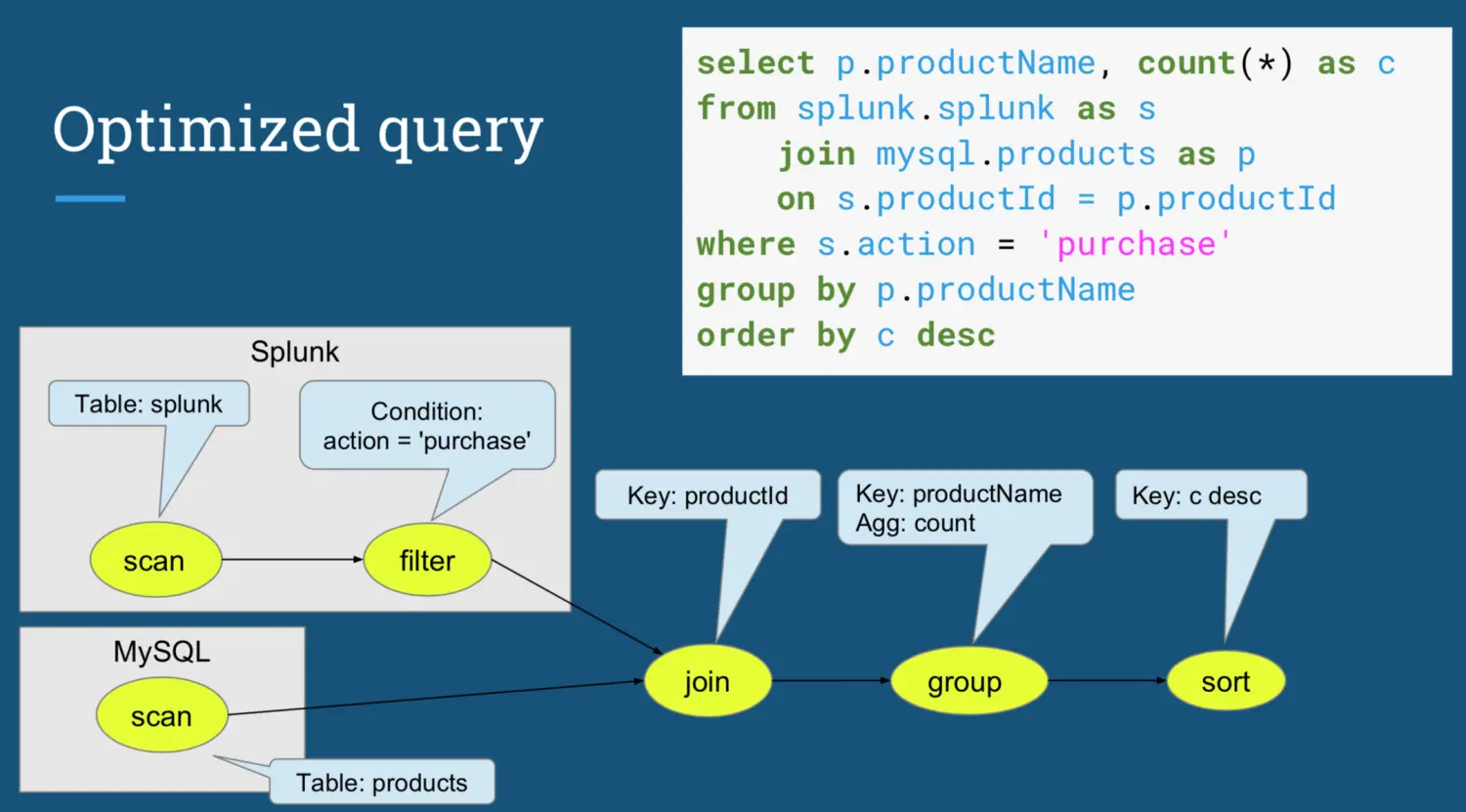 LogicalSort(sort0=[$0], dir0=[ASC])
  LogicalProject(USER_ID=[$0], USER_NAME=[$1], USER_COMPANY=[$5], USER_AGE=[$2])
    LogicalFilter(condition=[AND(>($2, 30), >($3, 10))])
      LogicalJoin(condition=[=($1, $4)], joinType=[inner])
        LogicalTableScan(table=[[USERS]])
        LogicalTableScan(table=[[JOBS]])
e7d195523061f1c0c2b73831c94a3edc981f60e396d3e182073EE1468018468A7F192AE5E5CD515B6C3125F8AF6E4EE646174E8CF0B46FD19828DCE8CDA3B3A044A74F0E769C5FA8CB87AB6FC303C8BA3785FAC64AF5424764E128FECAE4CC727650C04623638EBB0E38E204334561D5C6A1F0CAD760F6FBB7D9E209A4CCD06739B0CBDF42479AA5F56606813F7B2771
联邦查询的查询优化
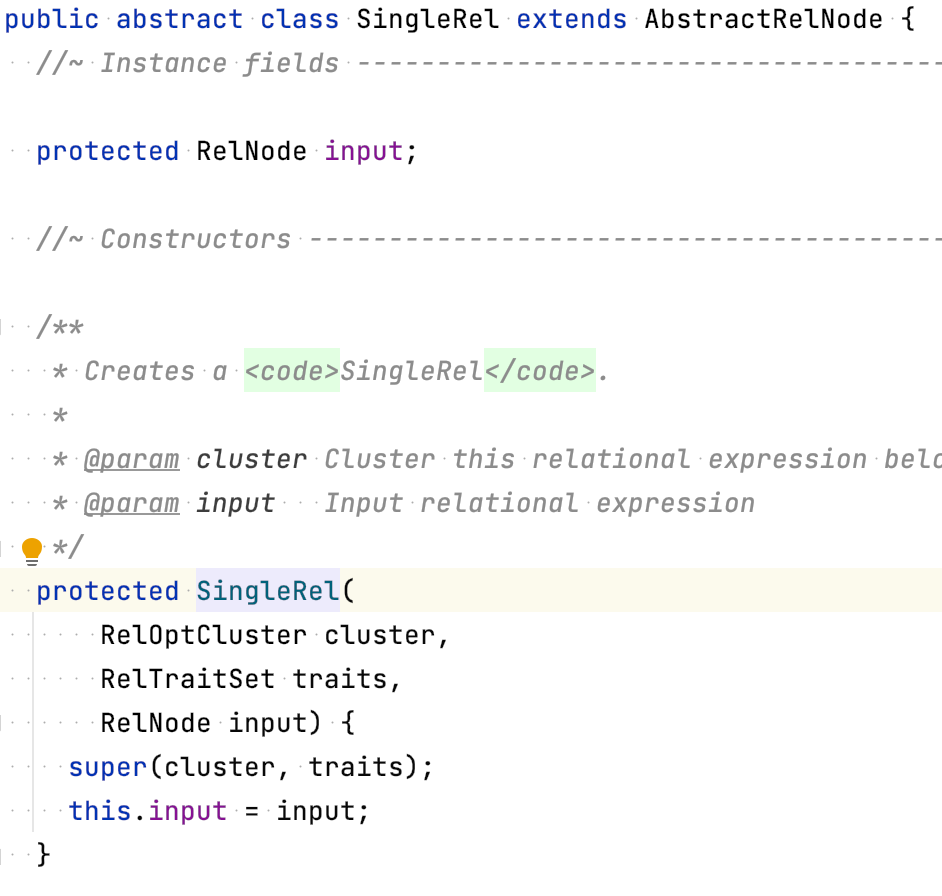 public class SqlSelect extends SqlCall {
  SqlNodeList keywordList;
  SqlNodeList selectList;
  @Nullable SqlNode from;
  @Nullable SqlNode where;
  @Nullable SqlNodeList groupBy;
  @Nullable SqlNode having;
  SqlNodeList windowDecls;
  @Nullable SqlNodeList orderBy;
  @Nullable SqlNode offset;
  @Nullable SqlNode fetch;
  @Nullable SqlNodeList hints;}
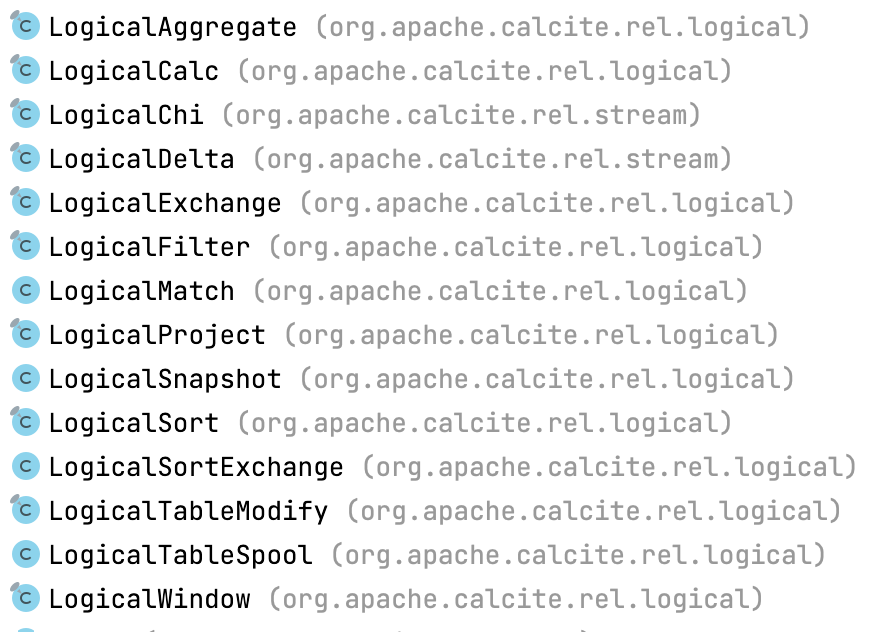 LogicalSort(sort0=[$0], dir0=[ASC])
  LogicalProject(USER_ID=[$0], USER_NAME=[$1], USER_COMPANY=[$5], USER_AGE=[$2])
    LogicalFilter(condition=[AND(>($2, 30), >($3, 10))])
      LogicalJoin(condition=[=($1, $4)], joinType=[inner])
        LogicalTableScan(table=[[USERS]])
        LogicalTableScan(table=[[JOBS]])
e7d195523061f1c0c2b73831c94a3edc981f60e396d3e182073EE1468018468A7F192AE5E5CD515B6C3125F8AF6E4EE646174E8CF0B46FD19828DCE8CDA3B3A044A74F0E769C5FA8CB87AB6FC303C8BA3785FAC64AF5424764E128FECAE4CC727650C04623638EBB0E38E204334561D5C6A1F0CAD760F6FBB7D9E209A4CCD06739B0CBDF42479AA5F56606813F7B2771
联邦查询的查询优化
SqlNode转换成RelNode
convertQuery
 -->convertQueryRecursive
     -->convertSelect
	-->convertSelectImpl
	    -->convertFrom & convertWhere & convertSelectList
到这里 SqlNode 到 RelNode 过程就完成了，
生成的逻辑计划如下：LogicalSort(sort0=[$0], dir0=[ASC])
  LogicalProject(USER_ID=[$0], USER_NAME=[$1], USER_COMPANY=[$5], USER_AGE=[$2])
    LogicalFilter(condition=[AND(>($2, 30), >($3, 10))])
      LogicalJoin(condition=[=($1, $4)], joinType=[inner])
        LogicalTableScan(table=[[USERS]])
        LogicalTableScan(table=[[JOBS]])
e7d195523061f1c0c2b73831c94a3edc981f60e396d3e182073EE1468018468A7F192AE5E5CD515B6C3125F8AF6E4EE646174E8CF0B46FD19828DCE8CDA3B3A044A74F0E769C5FA8CB87AB6FC303C8BA3785FAC64AF5424764E128FECAE4CC727650C04623638EBB0E38E204334561D5C6A1F0CAD760F6FBB7D9E209A4CCD06739B0CBDF42479AA5F56606813F7B2771
联邦查询的查询优化
基于规则优化RBO HepPlanner

基于规则的优化器（Rule-Based Optimizer，RBO）：根据优化规则对关系表达式进行转换，这里的转换是说一个关系表达式经过优化规则后会变成另外一个关系表达式，同时原有表达式会被裁剪掉，经过一系列转换后生成最终的执行计划。

RBO 中包含了一套有着严格顺序的优化规则，同样一条 SQL，无论读取的表中数据是怎么样的，最后生成的执行计划都是一样的。同时，在 RBO 中 SQL 写法的不同很有可能影响最终的执行计划，从而影响执行计划的性能。
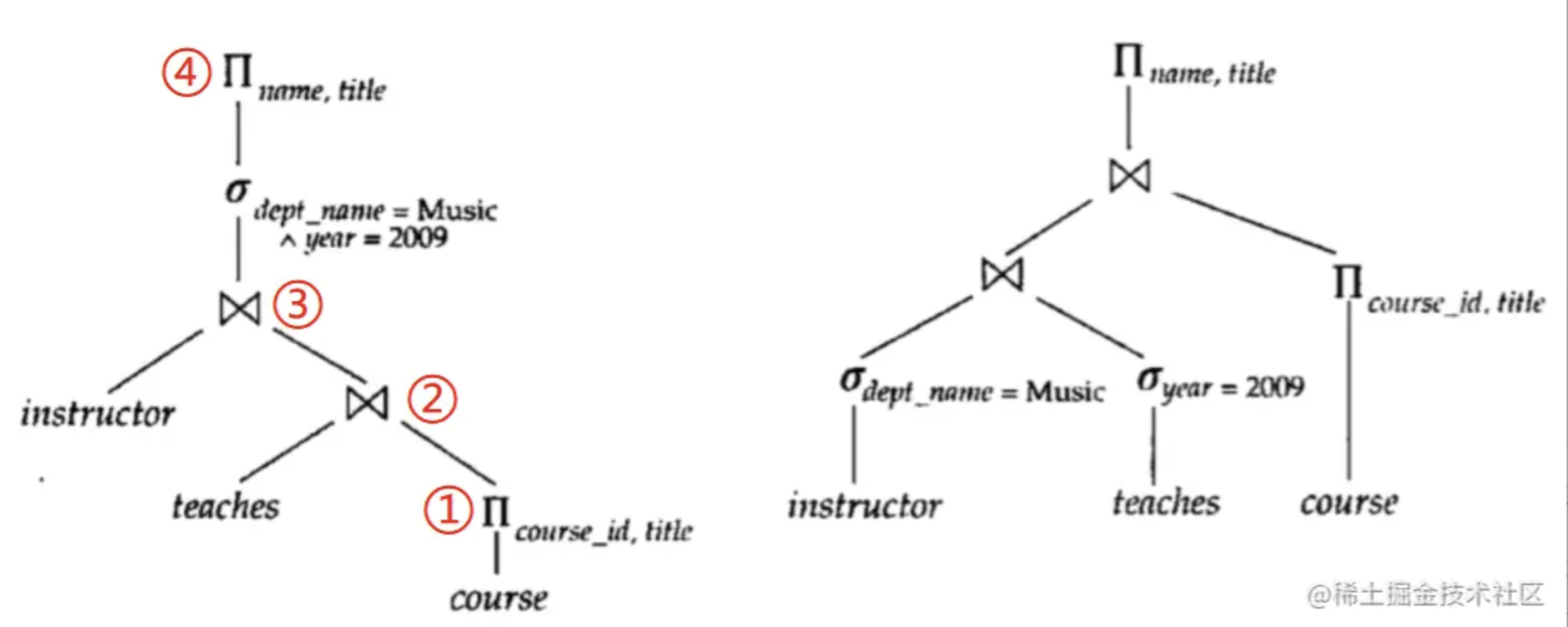 e7d195523061f1c0c2b73831c94a3edc981f60e396d3e182073EE1468018468A7F192AE5E5CD515B6C3125F8AF6E4EE646174E8CF0B46FD19828DCE8CDA3B3A044A74F0E769C5FA8CB87AB6FC303C8BA3785FAC64AF5424764E128FECAE4CC727650C04623638EBB0E38E204334561D5C6A1F0CAD760F6FBB7D9E209A4CCD06739B0CBDF42479AA5F56606813F7B2771
联邦查询的查询优化
0. select empno, gender, name from EMPS where name = 'John'1. 生成的逻辑RelNodeLogicalProject(EMPNO=[$0], GENDER=[$2], NAME=[$1])
  LogicalFilter(condition=[=($1, 'John')])
    LogicalProject(EMPNO=[$0], NAME=[$1], GENDER=[$3])
      LogicalTableScan(table=[[SALES, EMPS]])2. 生成新的RelNode
[org.apache.calcite.rel.AbstractRelNode.<init>(AbstractRelNode.java:105)]: new HepRelVertex#7
[org.apache.calcite.rel.AbstractRelNode.<init>(AbstractRelNode.java:105)]: new LogicalProject#8
[org.apache.calcite.rel.AbstractRelNode.<init>(AbstractRelNode.java:105)]: new HepRelVertex#9
[org.apache.calcite.rel.AbstractRelNode.<init>(AbstractRelNode.java:105)]: new LogicalFilter#10
[org.apache.calcite.rel.AbstractRelNode.<init>(AbstractRelNode.java:105)]: new HepRelVertex#11
[org.apache.calcite.rel.AbstractRelNode.<init>(AbstractRelNode.java:105)]: new LogicalProject#12
[org.apache.calcite.rel.AbstractRelNode.<init>(AbstractRelNode.java:105)]: new HepRelVertex#13
3.将生成的RelNode加入到HepPlaner内部的graph中，然后生成的graph，打印出来。
[org.apache.calcite.plan.hep.HepPlanner.dumpGraph(HepPlanner.java:1049)]:
Breadth-first from root:  {
    rel#13:HepRelVertex#13 = rel#12:LogicalProject.NONE.[](input=HepRelVertex#11,inputs=0,exprs=[$2, $1]), rowcount=15.0, cumulative cost={230.0 rows, 546.0 cpu, 0.0 io}
    rel#11:HepRelVertex#11 = rel#10:LogicalFilter.NONE.[](input=HepRelVertex#9,condition==($1, 'John')), rowcount=15.0, cumulative cost={215.0 rows, 501.0 cpu, 0.0 io}
    rel#9:HepRelVertex#9 = rel#8:LogicalProject.NONE.[](input=HepRelVertex#7,inputs=0..1,exprs=[$3]), rowcount=100.0, cumulative cost={200.0 rows, 401.0 cpu, 0.0 io}
    rel#7:HepRelVertex#7 = rel#1:LogicalTableScan.NONE.[](table=[SALES, EMPS]), rowcount=100.0, cumulative cost={100.0 rows, 101.0 cpu, 0.0 io}
}
4.Programs.of() 间接调用 -> hepPlanner.findBestExp();
[org.apache.calcite.plan.hep.HepPlanner.applyRules(HepPlanner.java:411)]: Applying rule set [SubQueryRemoveRule:Filter, SubQueryRemoveRule:Project, SubQueryRemoveRule:Join]
[org.apache.calcite.plan.hep.HepPlanner.collectGarbage(HepPlanner.java:978)]: collecting garbage
[org.apache.calcite.plan.AbstractRelOptPlanner.notifyChosen(AbstractRelOptPlanner.java:376)]: For final plan, using rel#12:LogicalProject.NONE.[](input=HepRelVertex#11,inputs=0,exprs=[$2, $1])
[org.apache.calcite.plan.AbstractRelOptPlanner.notifyChosen(AbstractRelOptPlanner.java:376)]: For final plan, using rel#10:LogicalFilter.NONE.[](input=HepRelVertex#9,condition==($1, 'John'))
[org.apache.calcite.plan.AbstractRelOptPlanner.notifyChosen(AbstractRelOptPlanner.java:376)]: For final plan, using rel#8:LogicalProject.NONE.[](input=HepRelVertex#7,inputs=0..1,exprs=[$3])
[org.apache.calcite.plan.AbstractRelOptPlanner.notifyChosen(AbstractRelOptPlanner.java:376)]: For final plan, using rel#1:LogicalTableScan.NONE.[](table=[SALES, EMPS])
e7d195523061f1c0c2b73831c94a3edc981f60e396d3e182073EE1468018468A7F192AE5E5CD515B6C3125F8AF6E4EE646174E8CF0B46FD19828DCE8CDA3B3A044A74F0E769C5FA8CB87AB6FC303C8BA3785FAC64AF5424764E128FECAE4CC727650C04623638EBB0E38E204334561D5C6A1F0CAD760F6FBB7D9E209A4CCD06739B0CBDF42479AA5F56606813F7B2771
联邦查询的查询优化
select * from emps e where exists (select 1 from depts d where e.deptno = d.deptno and d.name = 'Sales')Breadth-first from root:  {
	HepRelVertex#12 = rel#11:LogicalProject.NONE.[](input=HepRelVertex#10,EMPNO=$0,NAME=$1,DEPTNO=$2,GENDER=$3,CITY=$4,EMPID=$5,AGE=$6,SLACKER=$7,MANAGER=$8,JOINEDAT=$9), rowcount=25.0, cumulative cost={150.0 rows, 451.0 cpu, 0.0 io}
	HepRelVertex#10 = rel#9:LogicalFilter.NONE.[](input=HepRelVertex#8,condition=EXISTS({
LogicalFilter(condition=[AND(=($cor0.DEPTNO, $0), =($1, 'Sales'))])
  CsvTableScan(table=[[SALES, DEPTS]], fields=[[0, 1]])
}),variablesSet=[$cor0]), rowcount=25.0, cumulative cost={125.0 rows, 201.0 cpu, 0.0 io}
	HepRelVertex#8 = rel#0:CsvTableScan.ENUMERABLE.[](table=[SALES, EMPS],fields=[0, 1, 2, 3, 4, 5, 6, 7, 8, 9]), rowcount=100.0, cumulative cost={100.0 rows, 101.0 cpu, 0.0 io}
}
2019-04-13 17:31:12,090 [main] TRACE - Applying rule set [SubQueryRemoveRule:Filter, SubQueryRemoveRule:Project, SubQueryRemoveRule:Join]
2019-04-13 17:31:12,090 [main] TRACE - collecting garbage
2019-04-13 17:31:15,403 [main] DEBUG - call#0: Apply rule [SubQueryRemoveRule:Filter] to [rel#9:LogicalFilter.NONE.[](input=HepRelVertex#8,condition=EXISTS({
LogicalFilter(condition=[AND(=($cor0.DEPTNO, $0), =($1, 'Sales'))])
  CsvTableScan(table=[[SALES, DEPTS]], fields=[[0, 1]])
}),variablesSet=[$cor0])]
2019-04-13 17:31:15,410 [main] TRACE - new LogicalProject#13
2019-04-13 17:31:15,486 [main] TRACE - new LogicalAggregate#14
2019-04-13 17:31:15,490 [main] TRACE - new LogicalCorrelate#15
2019-04-13 17:31:15,491 [main] TRACE - new LogicalProject#16
2019-04-13 17:31:59,587 [main] DEBUG - call#0: Rule SubQueryRemoveRule:Filter arguments [rel#9:LogicalFilter.NONE.[](input=HepRelVertex#8,condition=EXISTS({
LogicalFilter(condition=[AND(=($cor0.DEPTNO, $0), =($1, 'Sales'))])
  CsvTableScan(table=[[SALES, DEPTS]], fields=[[0, 1]])
}),variablesSet=[$cor0])] produced LogicalProject#16
2019-04-13 17:33:54,085 [main] TRACE - new HepRelVertex#17
2019-04-13 17:33:54,086 [main] TRACE - new LogicalFilter#18
2019-04-13 17:33:54,088 [main] TRACE - new HepRelVertex#19
2019-04-13 17:33:54,089 [main] TRACE - new LogicalProject#20
2019-04-13 17:33:54,090 [main] TRACE - new HepRelVertex#21
2019-04-13 17:33:54,091 [main] TRACE - new LogicalAggregate#22
2019-04-13 17:33:54,092 [main] TRACE - new HepRelVertex#23
2019-04-13 17:33:54,093 [main] TRACE - new LogicalCorrelate#24
2019-04-13 17:33:54,095 [main] TRACE - new HepRelVertex#25
2019-04-13 17:34:01,657 [main] TRACE - new LogicalProject#26
2019-04-13 17:34:07,638 [main] TRACE - new HepRelVertex#27
e7d195523061f1c0c2b73831c94a3edc981f60e396d3e182073EE1468018468A7F192AE5E5CD515B6C3125F8AF6E4EE646174E8CF0B46FD19828DCE8CDA3B3A044A74F0E769C5FA8CB87AB6FC303C8BA3785FAC64AF5424764E128FECAE4CC727650C04623638EBB0E38E204334561D5C6A1F0CAD760F6FBB7D9E209A4CCD06739B0CBDF42479AA5F56606813F7B2771
联邦查询的查询优化
2019-04-13 17:49:54,669 [main] TRACE - Breadth-first from root:  {
	HepRelVertex#12 = rel#11:LogicalProject.NONE.[](input=HepRelVertex#10,EMPNO=$0,NAME=$1,DEPTNO=$2,GENDER=$3,CITY=$4,EMPID=$5,AGE=$6,SLACKER=$7,MANAGER=$8,JOINEDAT=$9), rowcount=1.0, cumulative cost={inf}
	HepRelVertex#27 = rel#26:LogicalProject.NONE.[](input=HepRelVertex#25,EMPNO=$0,NAME=$1,DEPTNO=$2,GENDER=$3,CITY=$4,EMPID=$5,AGE=$6,SLACKER=$7,MANAGER=$8,JOINEDAT=$9), rowcount=1.0, cumulative cost={inf}
	HepRelVertex#25 = rel#24:LogicalCorrelate.NONE.[](left=HepRelVertex#8,right=HepRelVertex#23,correlation=$cor0,joinType=inner,requiredColumns={2}), rowcount=1.0, cumulative cost={inf}
	HepRelVertex#8 = rel#0:CsvTableScan.ENUMERABLE.[](table=[SALES, EMPS],fields=[0, 1, 2, 3, 4, 5, 6, 7, 8, 9]), rowcount=100.0, cumulative cost={100.0 rows, 101.0 cpu, 0.0 io}
	HepRelVertex#23 = rel#22:LogicalAggregate.NONE.[](input=HepRelVertex#21,group={0}), rowcount=1.0, cumulative cost={105.5 rows, 203.25 cpu, 0.0 io}
	HepRelVertex#21 = rel#20:LogicalProject.NONE.[](input=HepRelVertex#19,i=true), rowcount=2.25, cumulative cost={104.5 rows, 203.25 cpu, 0.0 io}
	HepRelVertex#19 = rel#18:LogicalFilter.NONE.[](input=HepRelVertex#17,condition=AND(=($cor0.DEPTNO, $0), =($1, 'Sales'))), rowcount=2.25, cumulative cost={102.25 rows, 201.0 cpu, 0.0 io}
	HepRelVertex#17 = rel#1:CsvTableScan.ENUMERABLE.[](table=[SALES, DEPTS],fields=[0, 1]), rowcount=100.0, cumulative cost={100.0 rows, 101.0 cpu, 0.0 io}
}
2019-04-13 17:49:56,125 [main] TRACE - collecting garbage
e7d195523061f1c0c2b73831c94a3edc981f60e396d3e182073EE1468018468A7F192AE5E5CD515B6C3125F8AF6E4EE646174E8CF0B46FD19828DCE8CDA3B3A044A74F0E769C5FA8CB87AB6FC303C8BA3785FAC64AF5424764E128FECAE4CC727650C04623638EBB0E38E204334561D5C6A1F0CAD760F6FBB7D9E209A4CCD06739B0CBDF42479AA5F56606813F7B2771
联邦查询的查询优化
Join Order 是 RBO 无能为力的，需要 CBO 出马
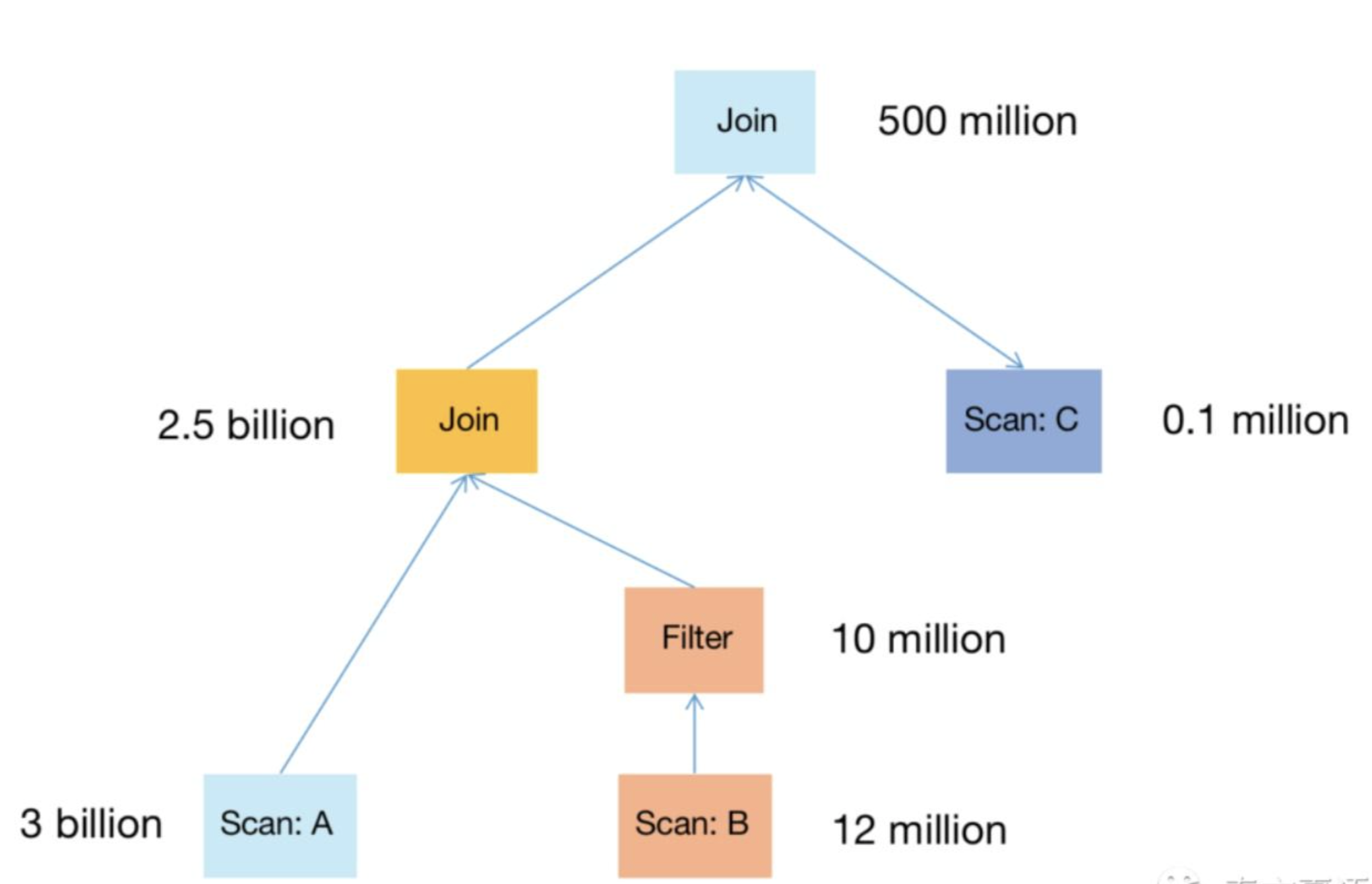 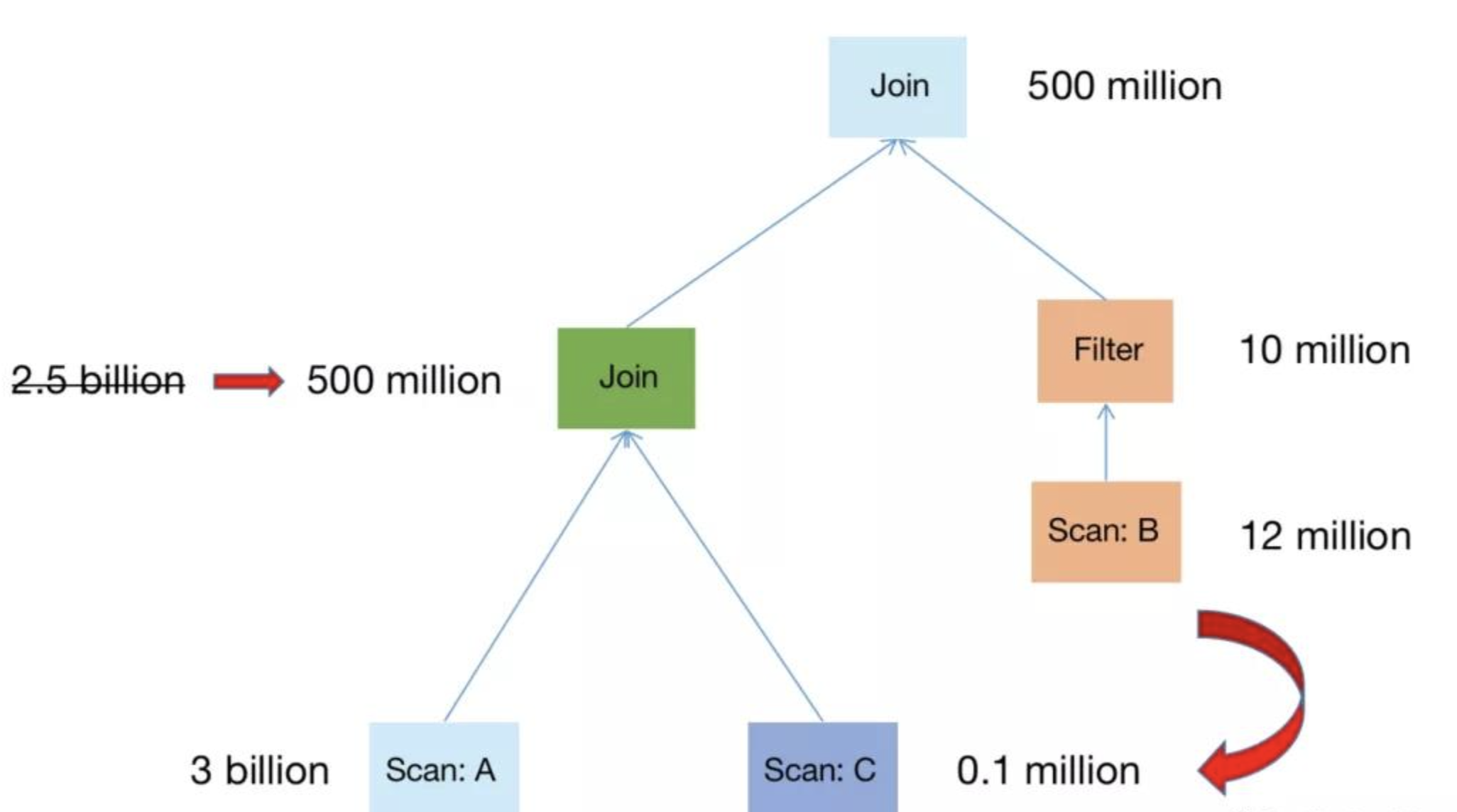 e7d195523061f1c0c2b73831c94a3edc981f60e396d3e182073EE1468018468A7F192AE5E5CD515B6C3125F8AF6E4EE646174E8CF0B46FD19828DCE8CDA3B3A044A74F0E769C5FA8CB87AB6FC303C8BA3785FAC64AF5424764E128FECAE4CC727650C04623638EBB0E38E204334561D5C6A1F0CAD760F6FBB7D9E209A4CCD06739B0CBDF42479AA5F56606813F7B2771
联邦查询的查询优化
介绍查询优化的CBO VolcanoPlanner核心组件包括：
计划空间搜索引擎（Plan Space Search Engine）
转换规则（Transform Rules）
统计信息（Statistics）
基数估算（Cardinality Estimation）
代价模型（Cost Model）搜索引擎利用转换规则，对输入的逻辑执行计划进行(逻辑/物理)转换，构造出执行计划的搜索空间。之后，利用代价模型对搜索空间中的每一个执行计划进行代价估算，选出代价最低的物理执行计划。而代价估算的过程离不开基数估计：它利用各个表、列的统计信息，估算出各算子的输入行数、选择率等信息，提供给算子的代价模型，从而估算出查询计划的代价。
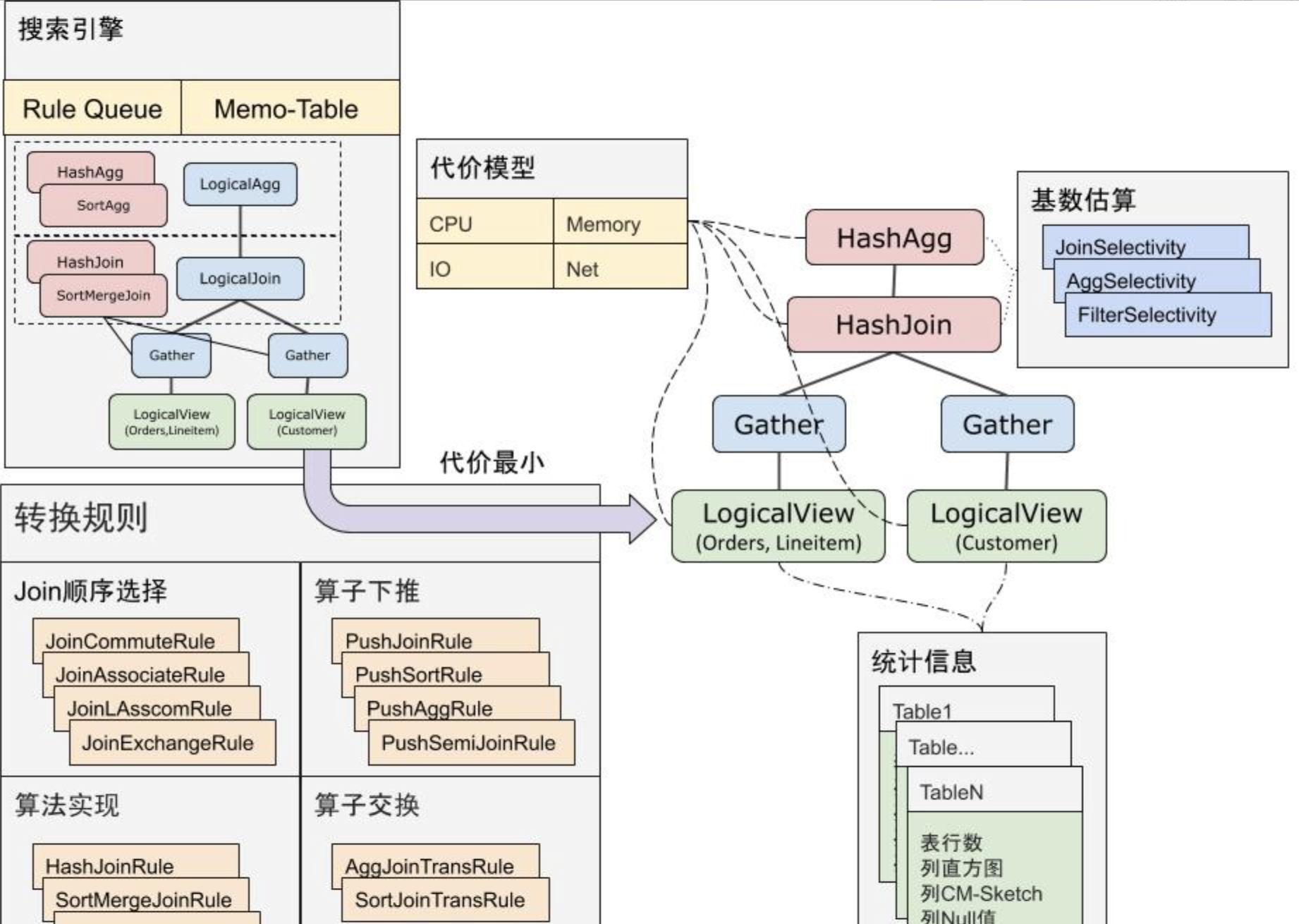 e7d195523061f1c0c2b73831c94a3edc981f60e396d3e182073EE1468018468A7F192AE5E5CD515B6C3125F8AF6E4EE646174E8CF0B46FD19828DCE8CDA3B3A044A74F0E769C5FA8CB87AB6FC303C8BA3785FAC64AF5424764E128FECAE4CC727650C04623638EBB0E38E204334561D5C6A1F0CAD760F6FBB7D9E209A4CCD06739B0CBDF42479AA5F56606813F7B2771
联邦查询的查询优化
介绍查询优化的CBO VolcanoPlanner核心的基于代价的优化主要流程：
不停地 pop ruleQueue, pop 的同时会过滤一些可以 skip的 match
通过 importance 来控制 pop 次序，进而控制查找次序， 长期没找到 best 会 boost 下逻辑 rel
rule 应用过程会产生不同的 trait 的 subSet，转换过程只做等价集合添加没看到主动删除 rel， 如果两个 subSet 等价会进行 合并， 应用规则过程中持续维护 cost 和 importance
产生新 rel 和 set 合并可能会伴随"重复"规则的注册
在找到一个 best 后会开始通过 ambitious 和 imatient 来决定提前终止条件或等 ruleQueue 耗尽终止
默认情况下的迭代终止条件是 ruleQueue 耗尽，除此之外 calcite volcano planner 可以在一些非耗尽 ruleQueue 的情况提前退出，主要通过这几个东西来控制:
首先是 ambitious 属性， 会控制是否在找到任意一个root best 就停止寻找其他更优方案，默认是 true 会在找到一个 root best 后继续应用 rule 寻找其他更优 plan，如果是 false 找到第一个就认为最优不再继续查找
如果 ambitious=true, 接下来控制行为的是 impatient属性，默认是 false 的情况会持续寻找直到 ruleQueue 穷尽， 如果是 true 则会计算一个 targetCost(当前best提升10%)和一个giveUpTick，然后看在制定的迭代次数后是否能把代价下降10%, 如果不行则终止。
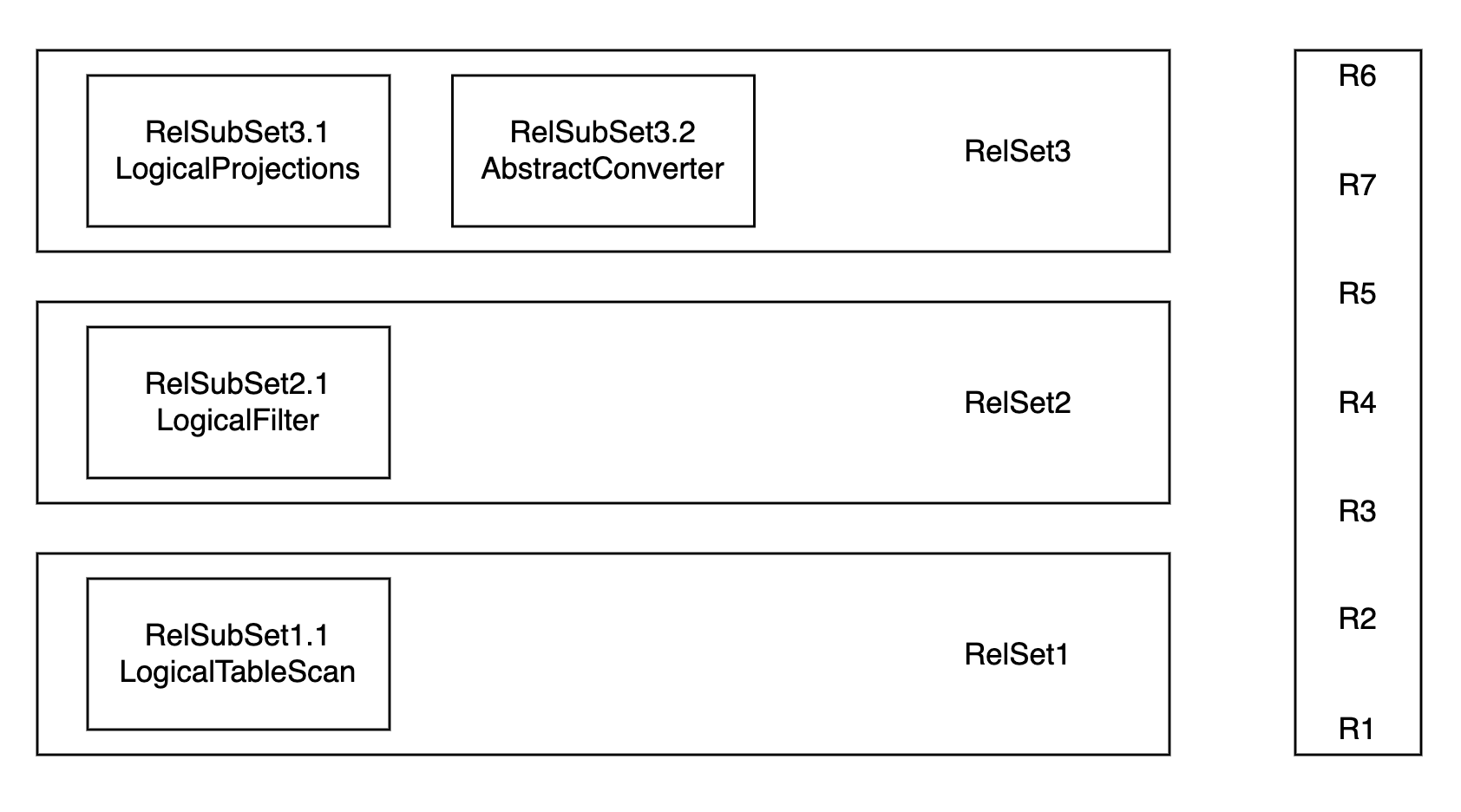 e7d195523061f1c0c2b73831c94a3edc981f60e396d3e182073EE1468018468A7F192AE5E5CD515B6C3125F8AF6E4EE646174E8CF0B46FD19828DCE8CDA3B3A044A74F0E769C5FA8CB87AB6FC303C8BA3785FAC64AF5424764E128FECAE4CC727650C04623638EBB0E38E204334561D5C6A1F0CAD760F6FBB7D9E209A4CCD06739B0CBDF42479AA5F56606813F7B2771
联邦查询的查询优化
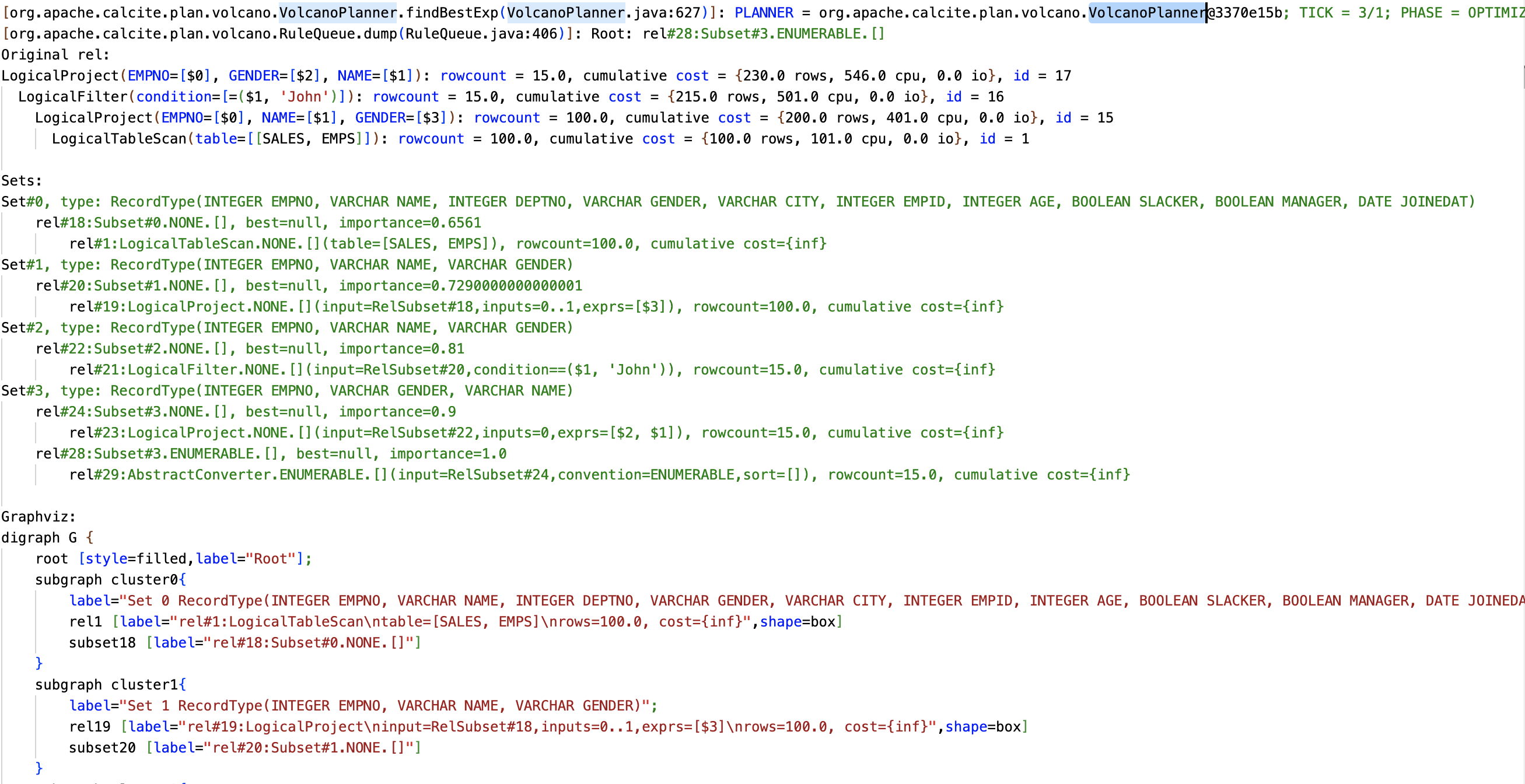 介绍查询优化的CBO VolcanoPlanner
e7d195523061f1c0c2b73831c94a3edc981f60e396d3e182073EE1468018468A7F192AE5E5CD515B6C3125F8AF6E4EE646174E8CF0B46FD19828DCE8CDA3B3A044A74F0E769C5FA8CB87AB6FC303C8BA3785FAC64AF5424764E128FECAE4CC727650C04623638EBB0E38E204334561D5C6A1F0CAD760F6FBB7D9E209A4CCD06739B0CBDF42479AA5F56606813F7B2771
联邦查询的查询优化
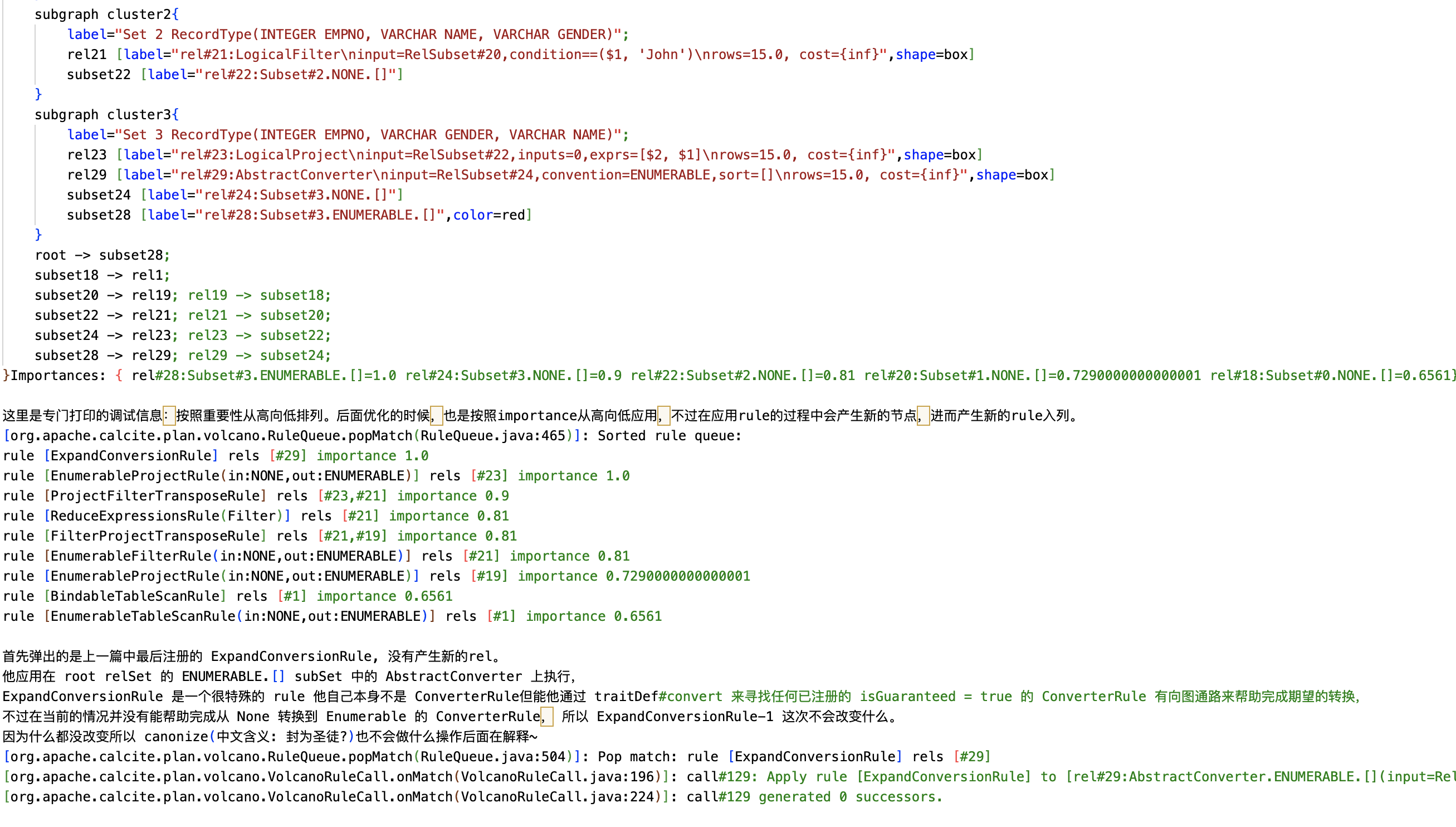 介绍查询优化的CBO VolcanoPlanner
e7d195523061f1c0c2b73831c94a3edc981f60e396d3e182073EE1468018468A7F192AE5E5CD515B6C3125F8AF6E4EE646174E8CF0B46FD19828DCE8CDA3B3A044A74F0E769C5FA8CB87AB6FC303C8BA3785FAC64AF5424764E128FECAE4CC727650C04623638EBB0E38E204334561D5C6A1F0CAD760F6FBB7D9E209A4CCD06739B0CBDF42479AA5F56606813F7B2771
联邦查询的查询优化
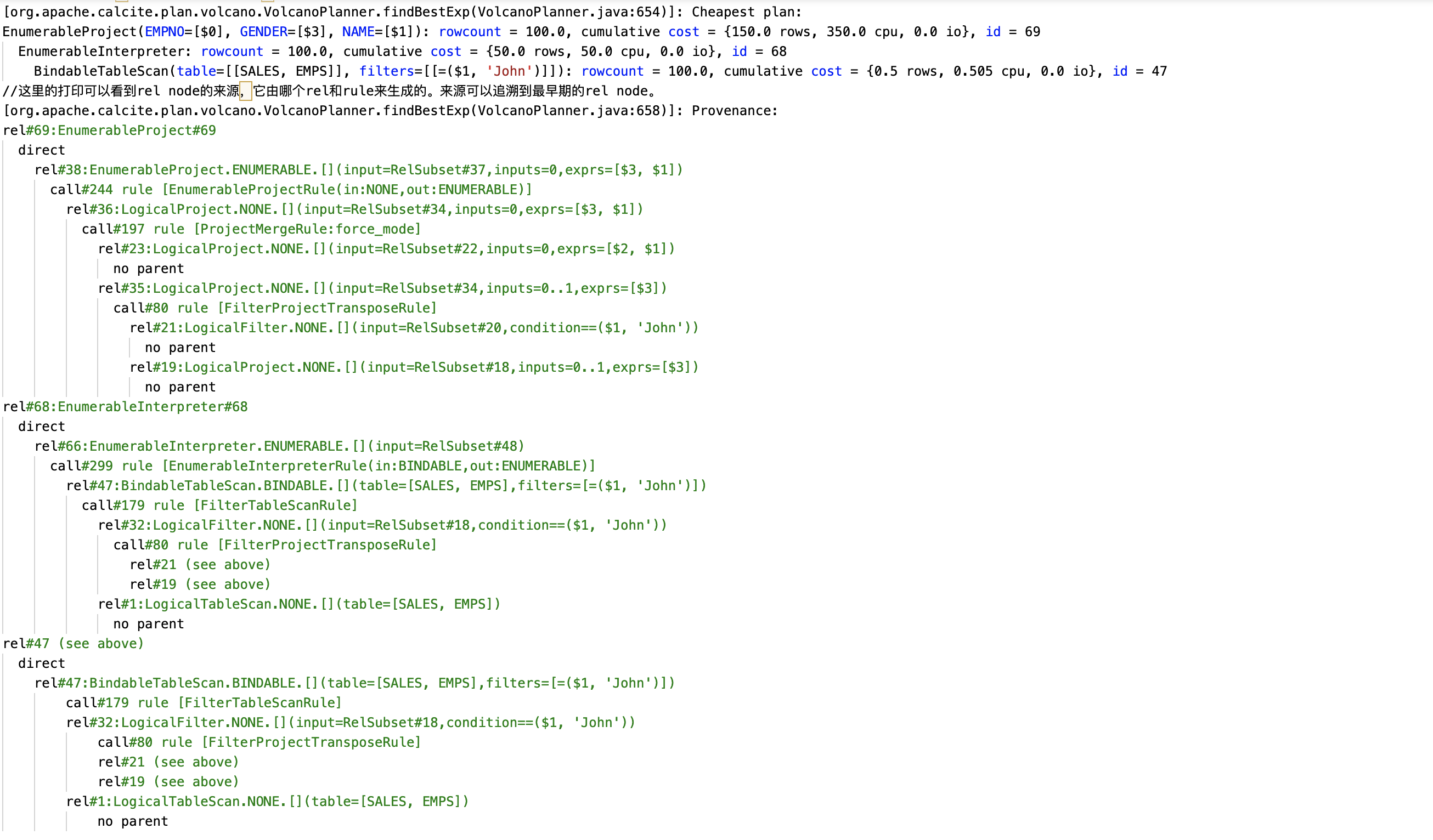 e7d195523061f1c0c2b73831c94a3edc981f60e396d3e182073EE1468018468A7F192AE5E5CD515B6C3125F8AF6E4EE646174E8CF0B46FD19828DCE8CDA3B3A044A74F0E769C5FA8CB87AB6FC303C8BA3785FAC64AF5424764E128FECAE4CC727650C04623638EBB0E38E204334561D5C6A1F0CAD760F6FBB7D9E209A4CCD06739B0CBDF42479AA5F56606813F7B2771
联邦查询的查询优化
HepPlanner VS  VolcanoPlanner
HepPlanner is a heuristic optimizer similar to Spark’s optimizer，与 spark 的优化器相似，HepPlanner 是一个 heuristic 优化器；
Applies all matching rules until none can be applied：将会匹配所有的 rules 直到一个 rule 被满足；
Heuristic optimization is faster than cost- based optimization：它比 CBO 更快；
Risk of infinite recursion if rules make opposing changes to the plan：如果没有每次都不匹配规则，可能会有无限递归风险；
VolcanoPlanner is a cost-based optimizer：VolcanoPlanner是一个CBO优化器；
Applies matching rules iteratively, selecting the plan with the cheapest cost on each iteration：迭代地应用 rules，直到找到cost最小的plan；
Costs are provided by relational expressions；代价由关系表达式提供;
Not all possible plans can be computed：不会计算所有可能的计划；
Stops optimization when the cost does not significantly improve through a determinable number of iterations：根据已知的情况，如果下面的迭代不能带来提升时，这些计划将会停止优化；
e7d195523061f1c0c2b73831c94a3edc981f60e396d3e182073EE1468018468A7F192AE5E5CD515B6C3125F8AF6E4EE646174E8CF0B46FD19828DCE8CDA3B3A044A74F0E769C5FA8CB87AB6FC303C8BA3785FAC64AF5424764E128FECAE4CC727650C04623638EBB0E38E204334561D5C6A1F0CAD760F6FBB7D9E209A4CCD06739B0CBDF42479AA5F56606813F7B2771
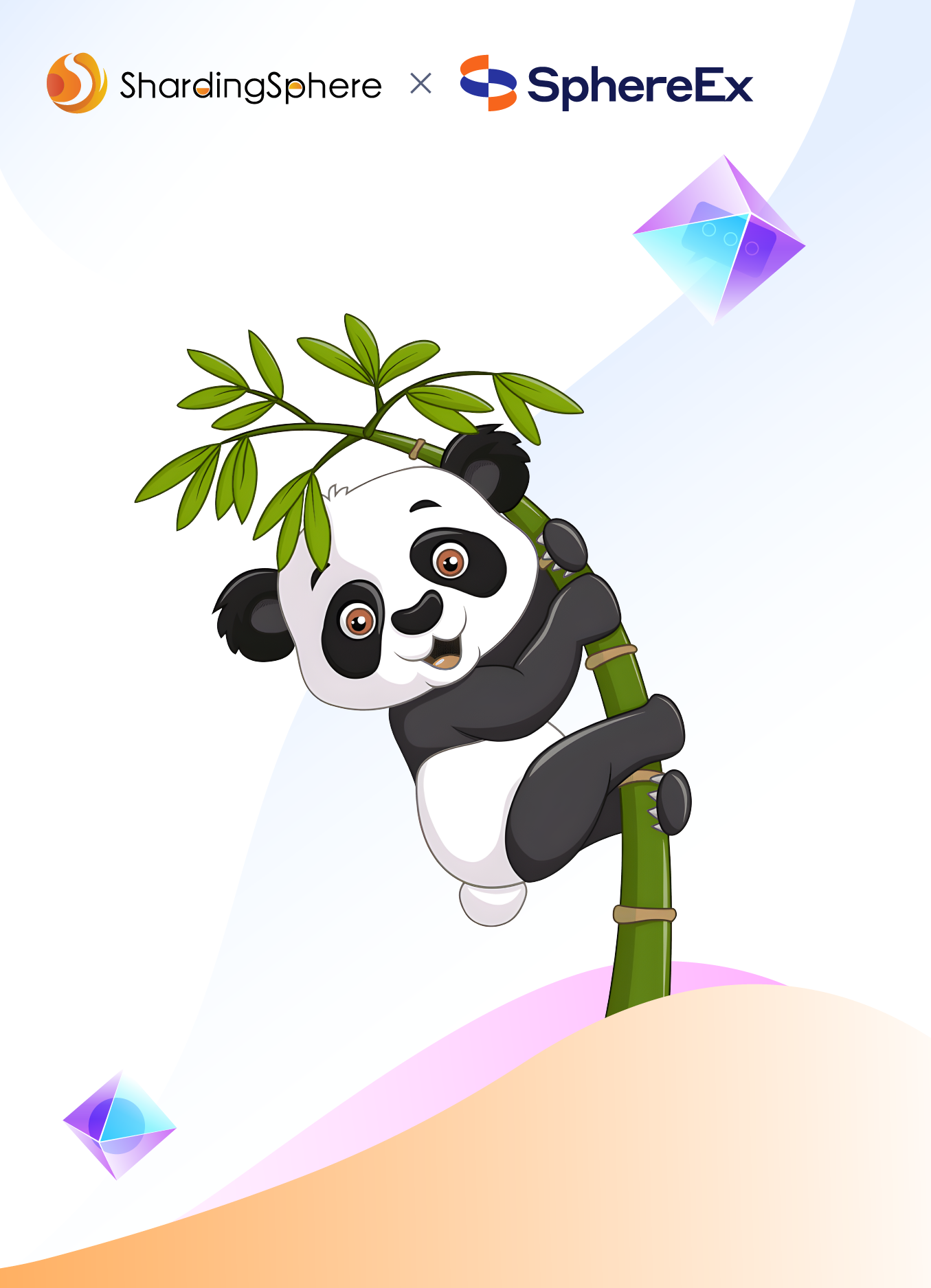 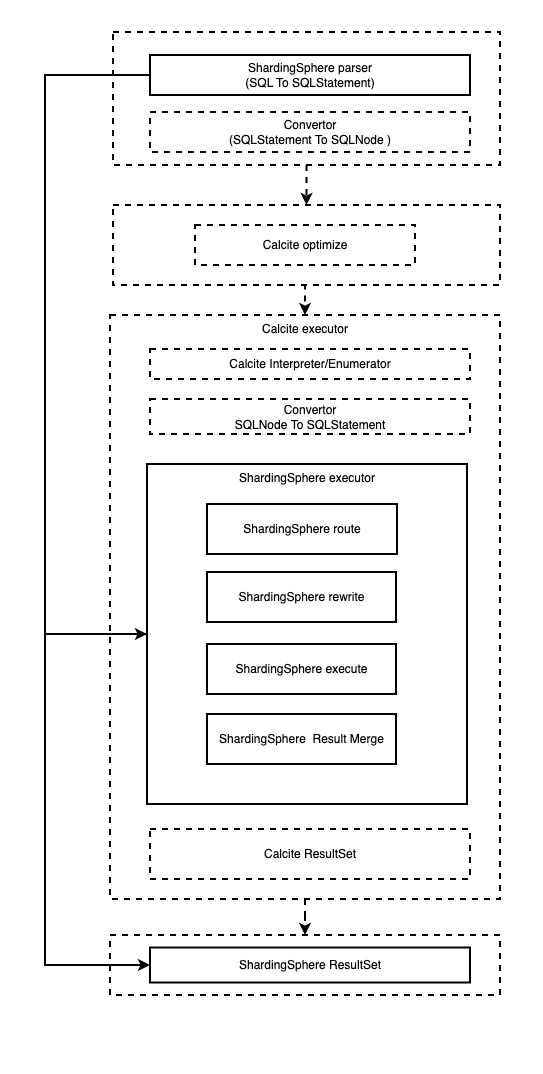 04
查询执行
e7d195523061f1c0c2b73831c94a3edc981f60e396d3e182073EE1468018468A7F192AE5E5CD515B6C3125F8AF6E4EE646174E8CF0B46FD19828DCE8CDA3B3A044A74F0E769C5FA8CB87AB6FC303C8BA3785FAC64AF5424764E128FECAE4CC727650C04623638EBB0E38E204334561D5C6A1F0CAD760F6FBB7D9E209A4CCD06739B0CBDF42479AA5F56606813F7B2771
联邦查询的查询执行
EnumerableProject(EMPNO=[$0], GENDER=[$3], NAME=[$1]): rowcount = 100.0, cumulative cost = {150.0 rows, 350.0 cpu, 0.0 io}, id = 69
  EnumerableInterpreter: rowcount = 100.0, cumulative cost = {50.0 rows, 50.0 cpu, 0.0 io}, id = 68
    BindableTableScan(table=[[SALES, EMPS]], filters=[[=($1, 'John')]]): rowcount = 100.0, cumulative cost = {0.5 rows, 0.505 cpu, 0.0 io}, id = 47
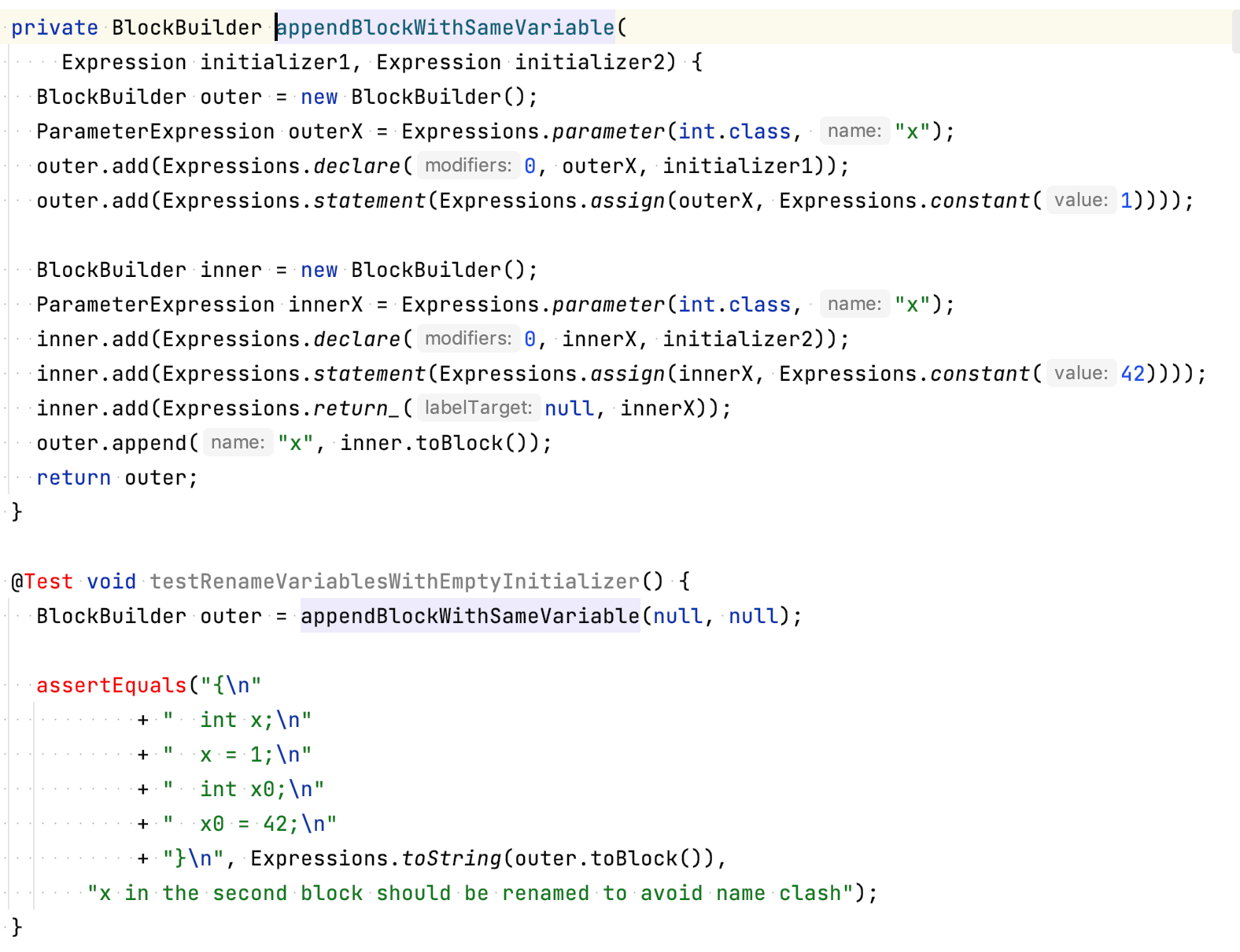 findBest 已经找到了最 best 的 rel，虽然之前的 rel 已经满足的 enumerable 等 convention，但要让 rel 实际能执行还需要一步 implement 的过程，这部分逻辑实际已经不是 sql 优化，而是转换到执行器的过程implement 过程最主要用的目的是生成 bindable 。对应于数据库的代码生成阶段。

 Bindable 可以理解为一个 prepare 好的 plan 执行的时候直接 bind 一个当前 context 就可以拿到一个 Enumerable 然后通过推动 Enumerable 就可以执行(这个就是大家熟悉的 Volcano 执行器模型这里不多解释)。

为什么说生成bindable的过程是代码生成过程，因为这里会将relnode转换为linq4j的expression tree。再调用Expressions.toString()就获得了生成的代码。
e7d195523061f1c0c2b73831c94a3edc981f60e396d3e182073EE1468018468A7F192AE5E5CD515B6C3125F8AF6E4EE646174E8CF0B46FD19828DCE8CDA3B3A044A74F0E769C5FA8CB87AB6FC303C8BA3785FAC64AF5424764E128FECAE4CC727650C04623638EBB0E38E204334561D5C6A1F0CAD760F6FBB7D9E209A4CCD06739B0CBDF42479AA5F56606813F7B2771
联邦查询的查询执行
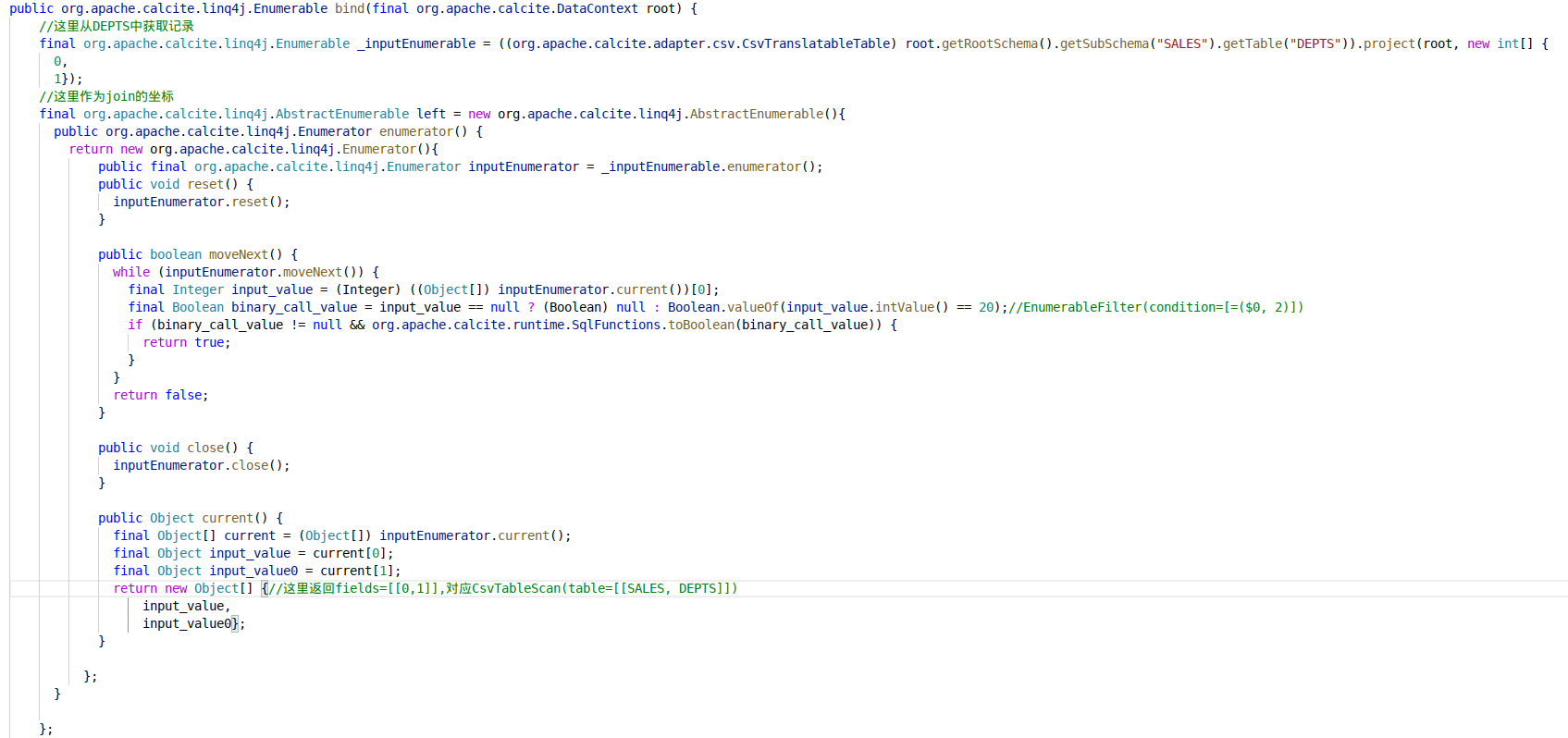 e7d195523061f1c0c2b73831c94a3edc981f60e396d3e182073EE1468018468A7F192AE5E5CD515B6C3125F8AF6E4EE646174E8CF0B46FD19828DCE8CDA3B3A044A74F0E769C5FA8CB87AB6FC303C8BA3785FAC64AF5424764E128FECAE4CC727650C04623638EBB0E38E204334561D5C6A1F0CAD760F6FBB7D9E209A4CCD06739B0CBDF42479AA5F56606813F7B2771
联邦查询的查询执行
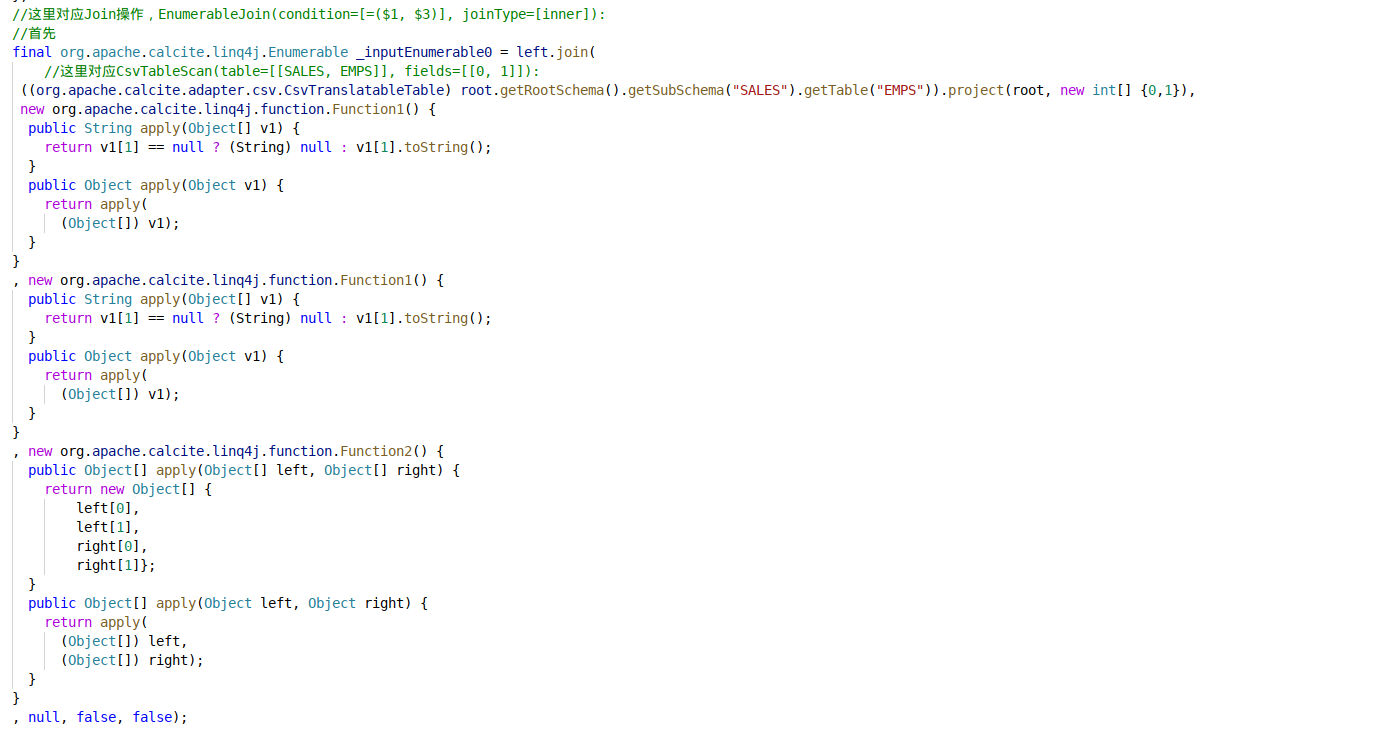 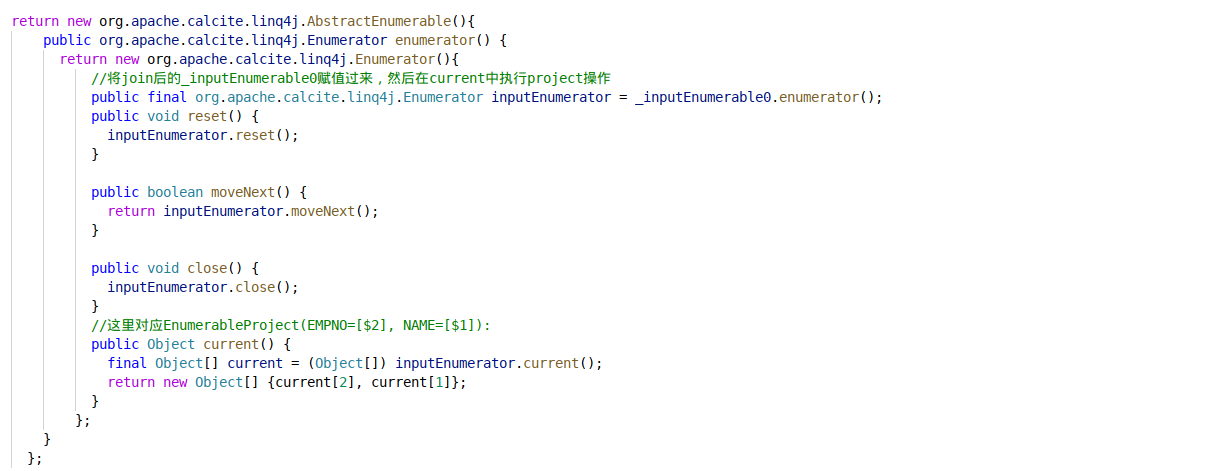 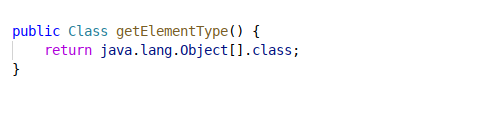 e7d195523061f1c0c2b73831c94a3edc981f60e396d3e182073EE1468018468A7F192AE5E5CD515B6C3125F8AF6E4EE646174E8CF0B46FD19828DCE8CDA3B3A044A74F0E769C5FA8CB87AB6FC303C8BA3785FAC64AF5424764E128FECAE4CC727650C04623638EBB0E38E204334561D5C6A1F0CAD760F6FBB7D9E209A4CCD06739B0CBDF42479AA5F56606813F7B2771
联邦查询的查询执行
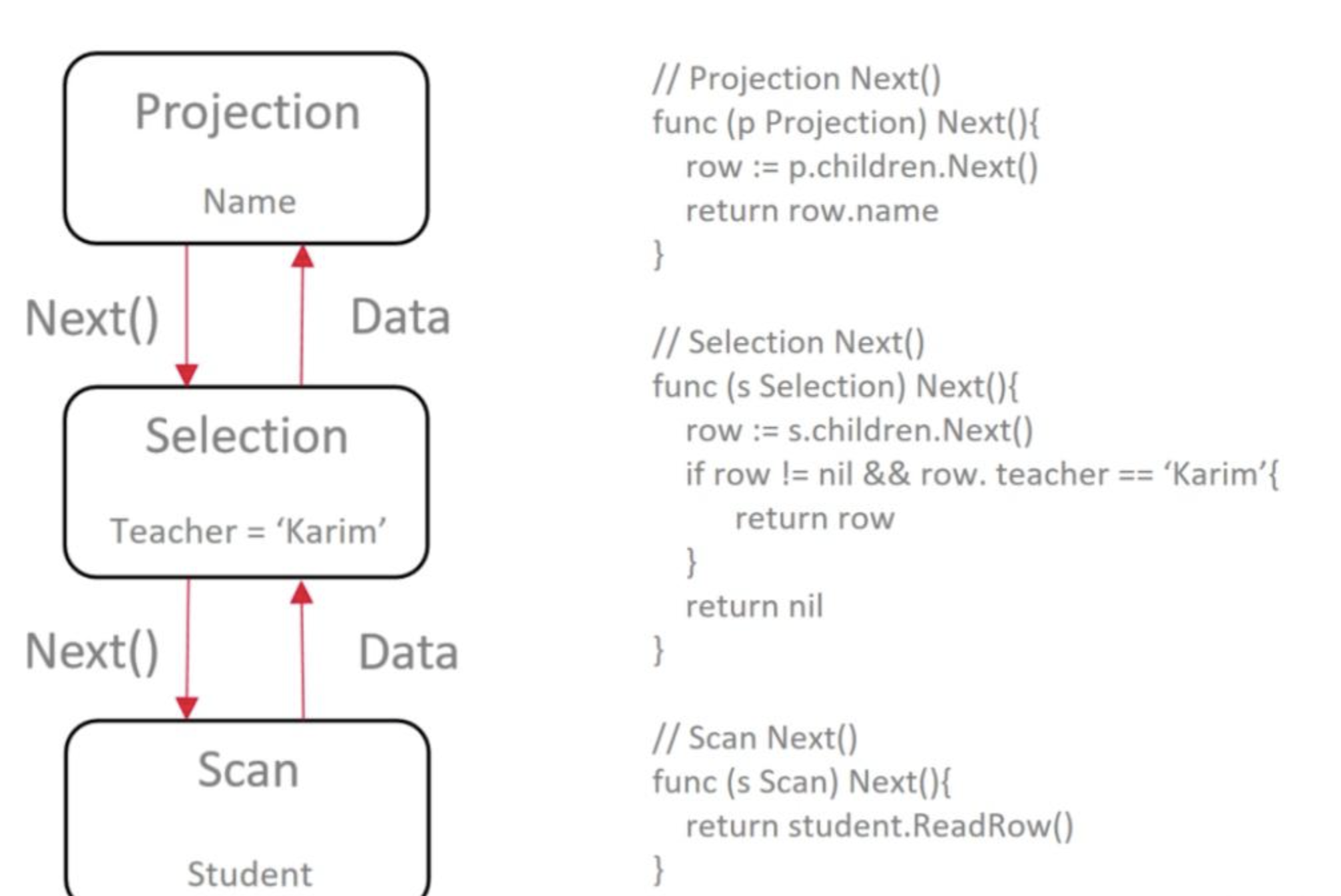 火山模型
Projection: 投影算子，用于获取数据中的具体需要的字段，在该案例中是Name字段。Next()中的实现会首先调用 Children的Next()方法，获取数据，并取出Name这一列返回。

Selection：过滤算子，用于将数据中 Teacher = ‘Karim’ 的记录过滤出来，返回给上一层。Next()中的实现同样是先调用Children的Next()方法来获取数据。

Scan：扫描算子，用于从存储节点中获取所有的数据，并返回到父节点。因为Scan一般都是叶子节点，不需要再继续要调用Children的Next()方法。
e7d195523061f1c0c2b73831c94a3edc981f60e396d3e182073EE1468018468A7F192AE5E5CD515B6C3125F8AF6E4EE646174E8CF0B46FD19828DCE8CDA3B3A044A74F0E769C5FA8CB87AB6FC303C8BA3785FAC64AF5424764E128FECAE4CC727650C04623638EBB0E38E204334561D5C6A1F0CAD760F6FBB7D9E209A4CCD06739B0CBDF42479AA5F56606813F7B2771
联邦查询的查询执行
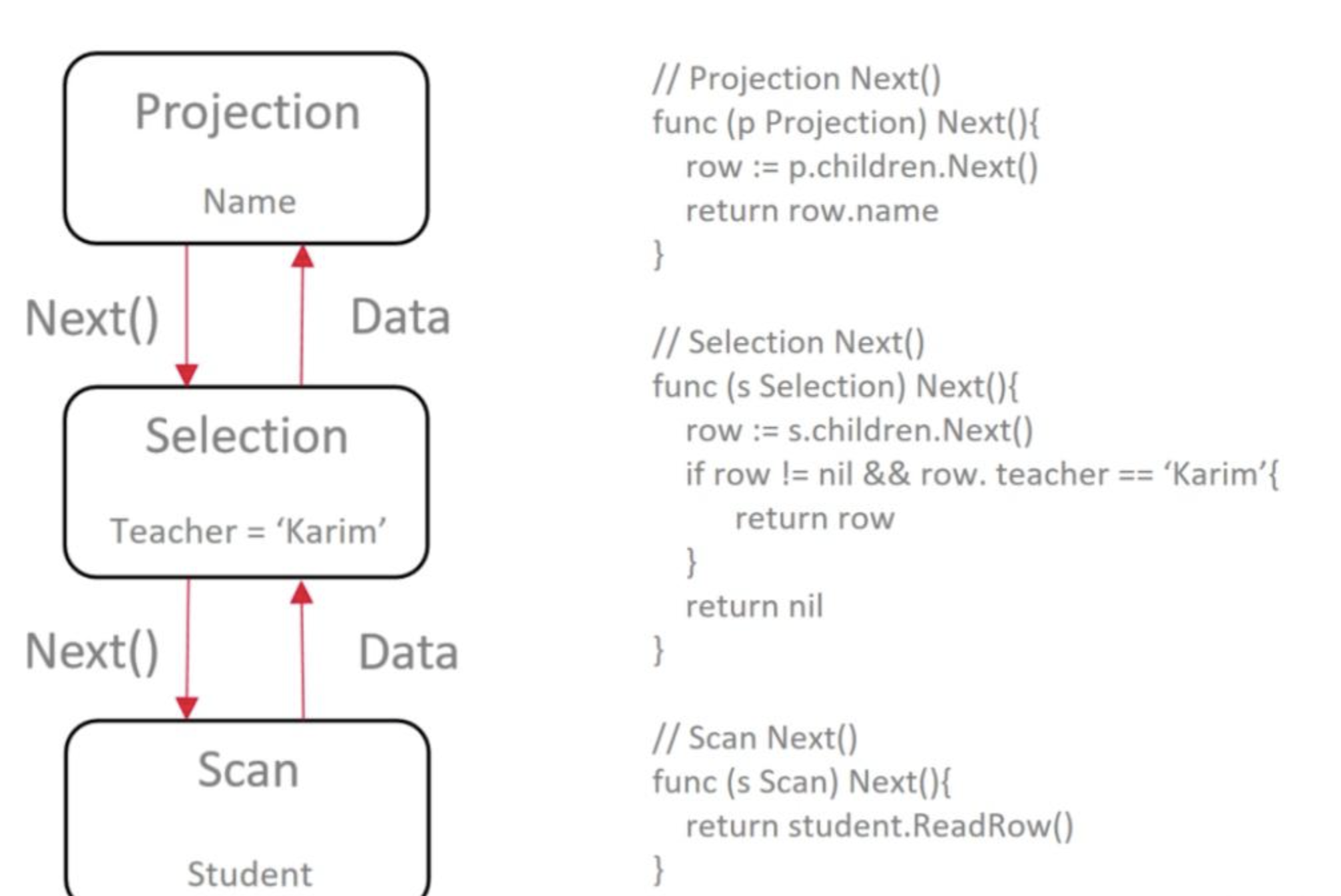 火山模型的缺点：
计算并发不足

单行执行效率低

动态生成代码和编译速度慢
e7d195523061f1c0c2b73831c94a3edc981f60e396d3e182073EE1468018468A7F192AE5E5CD515B6C3125F8AF6E4EE646174E8CF0B46FD19828DCE8CDA3B3A044A74F0E769C5FA8CB87AB6FC303C8BA3785FAC64AF5424764E128FECAE4CC727650C04623638EBB0E38E204334561D5C6A1F0CAD760F6FBB7D9E209A4CCD06739B0CBDF42479AA5F56606813F7B2771
联邦查询的查询执行
计算并发不足怎么办？
答：并行执行
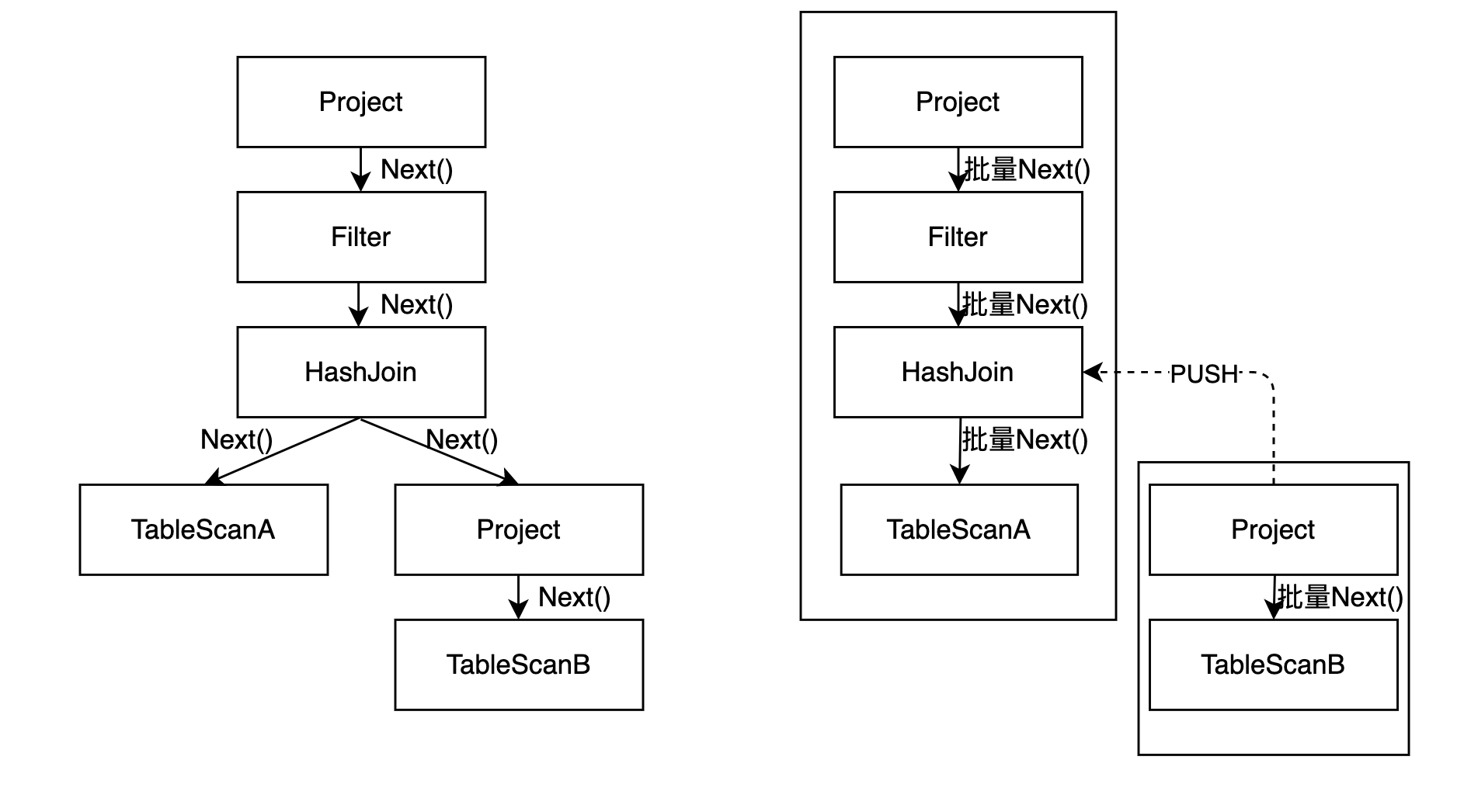 e7d195523061f1c0c2b73831c94a3edc981f60e396d3e182073EE1468018468A7F192AE5E5CD515B6C3125F8AF6E4EE646174E8CF0B46FD19828DCE8CDA3B3A044A74F0E769C5FA8CB87AB6FC303C8BA3785FAC64AF5424764E128FECAE4CC727650C04623638EBB0E38E204334561D5C6A1F0CAD760F6FBB7D9E209A4CCD06739B0CBDF42479AA5F56606813F7B2771
联邦查询的查询执行
单行执行效率低怎么办答：利用CPU的预测流水线和局部cache，提高计算的并行度,计算下推并结合引入批量运算算子。

for (int i=0; i<n; i++){
	a_row = a_table.next()
	b_row = b_table.next()
	if(a_row.id>2&&b_row.id<5){
	result[i]=a_row.number+b_row.number	}
}
计算量2*n次IO

a_batch=a_table.batch_next()//将过滤条件下推，要求id大于2
b_batch=b_table.batch_next()//将过滤条件下推，要求id小于5
result=batch_add(a_batch,b_batch)
batch_add(a_batch,b_batch){
    for (int i=0; i<n; i++){
	result[i]=a_batch[i].number+b_batch[i].number    }
}计算量2次IO
e7d195523061f1c0c2b73831c94a3edc981f60e396d3e182073EE1468018468A7F192AE5E5CD515B6C3125F8AF6E4EE646174E8CF0B46FD19828DCE8CDA3B3A044A74F0E769C5FA8CB87AB6FC303C8BA3785FAC64AF5424764E128FECAE4CC727650C04623638EBB0E38E204334561D5C6A1F0CAD760F6FBB7D9E209A4CCD06739B0CBDF42479AA5F56606813F7B2771
联邦查询的查询执行
动态生成代码速度慢怎么办？
答：PlanCache
PlanCache
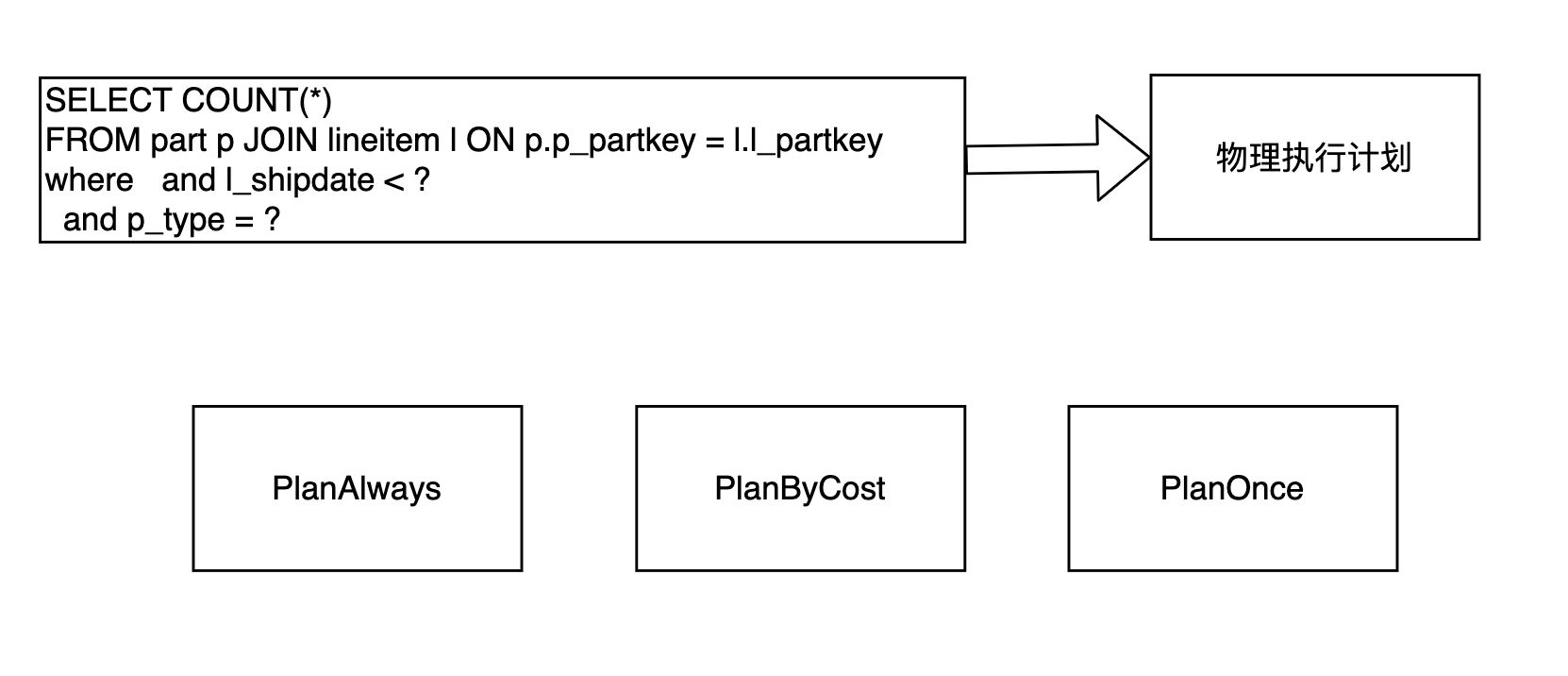 e7d195523061f1c0c2b73831c94a3edc981f60e396d3e182073EE1468018468A7F192AE5E5CD515B6C3125F8AF6E4EE646174E8CF0B46FD19828DCE8CDA3B3A044A74F0E769C5FA8CB87AB6FC303C8BA3785FAC64AF5424764E128FECAE4CC727650C04623638EBB0E38E204334561D5C6A1F0CAD760F6FBB7D9E209A4CCD06739B0CBDF42479AA5F56606813F7B2771
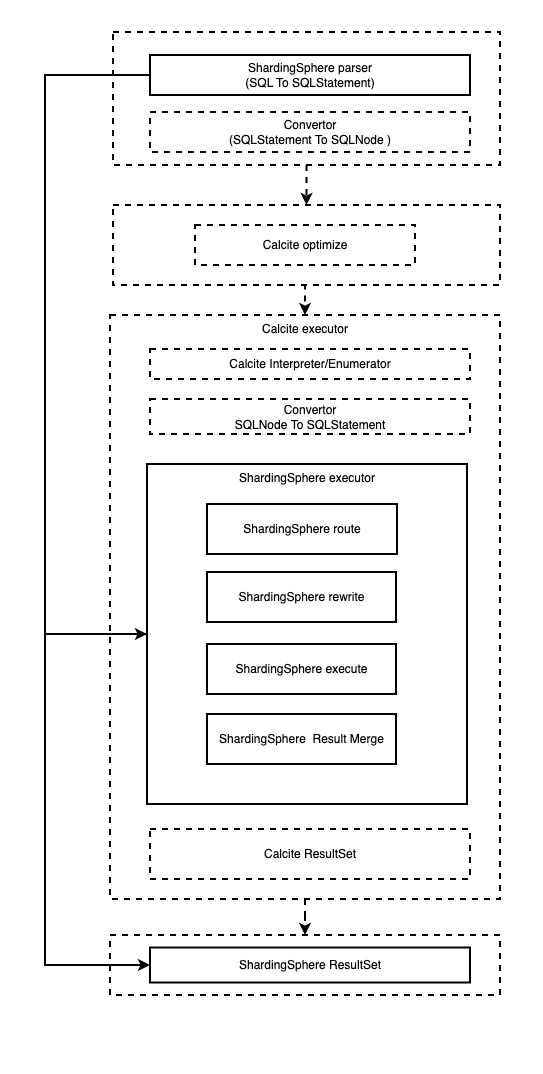 联邦查询的查询执行
结果归并
Shardsphere executor的部分只执行TableScan。Project, Filter, Where的计算都是在联邦查询中完成。

输出的结果是封装在CalciteResulte中。需要做一次转换才能转换成ShardingSphereResult。
e7d195523061f1c0c2b73831c94a3edc981f60e396d3e182073EE1468018468A7F192AE5E5CD515B6C3125F8AF6E4EE646174E8CF0B46FD19828DCE8CDA3B3A044A74F0E769C5FA8CB87AB6FC303C8BA3785FAC64AF5424764E128FECAE4CC727650C04623638EBB0E38E204334561D5C6A1F0CAD760F6FBB7D9E209A4CCD06739B0CBDF42479AA5F56606813F7B2771
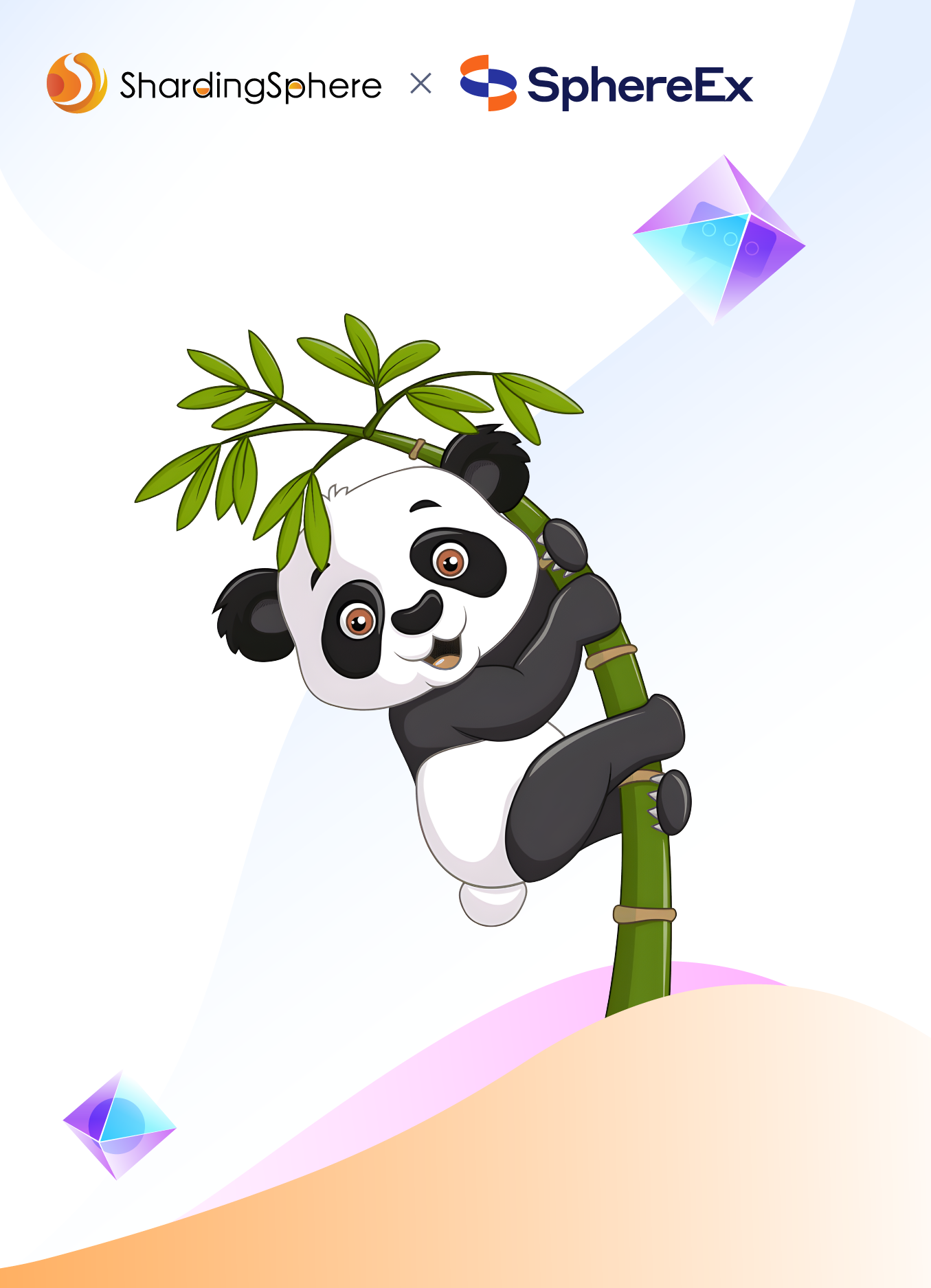 05
总结工作
e7d195523061f1c0c2b73831c94a3edc981f60e396d3e182073EE1468018468A7F192AE5E5CD515B6C3125F8AF6E4EE646174E8CF0B46FD19828DCE8CDA3B3A044A74F0E769C5FA8CB87AB6FC303C8BA3785FAC64AF5424764E128FECAE4CC727650C04623638EBB0E38E204334561D5C6A1F0CAD760F6FBB7D9E209A4CCD06739B0CBDF42479AA5F56606813F7B2771
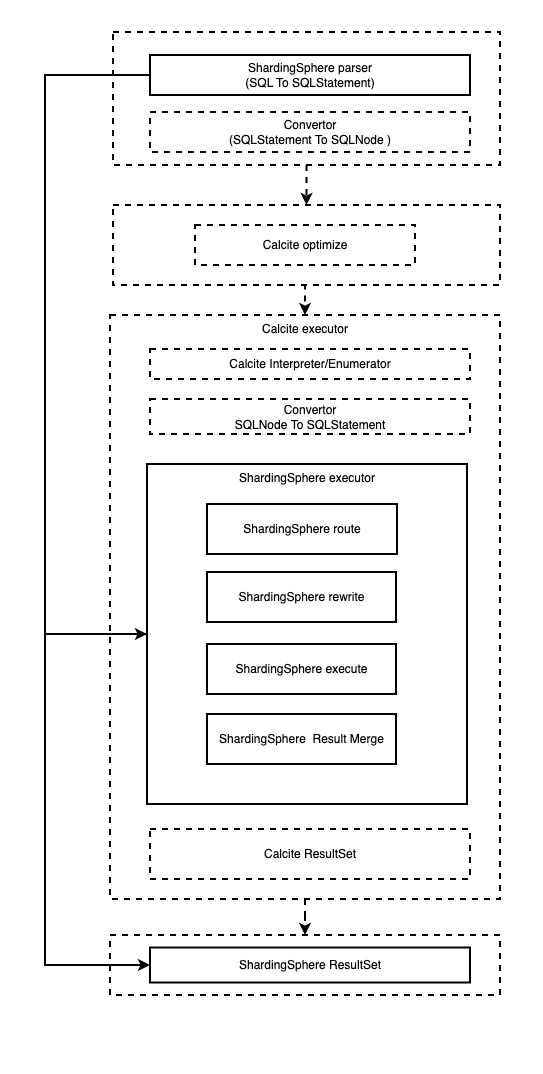 总结工作
联邦查询规划
联邦Executor执行过程的加速优化

联邦Optimizer内部优化，引入更多合理的优化规则，完善CBO

减少转换环节
将SQL直接解析成SQLNode
优化后的SQLNode直接被shardingsphere executor执行
将联邦CalciteResult改造成ShardingSphereResult
e7d195523061f1c0c2b73831c94a3edc981f60e396d3e182073EE1468018468A7F192AE5E5CD515B6C3125F8AF6E4EE646174E8CF0B46FD19828DCE8CDA3B3A044A74F0E769C5FA8CB87AB6FC303C8BA3785FAC64AF5424764E128FECAE4CC727650C04623638EBB0E38E204334561D5C6A1F0CAD760F6FBB7D9E209A4CCD06739B0CBDF42479AA5F56606813F7B2771
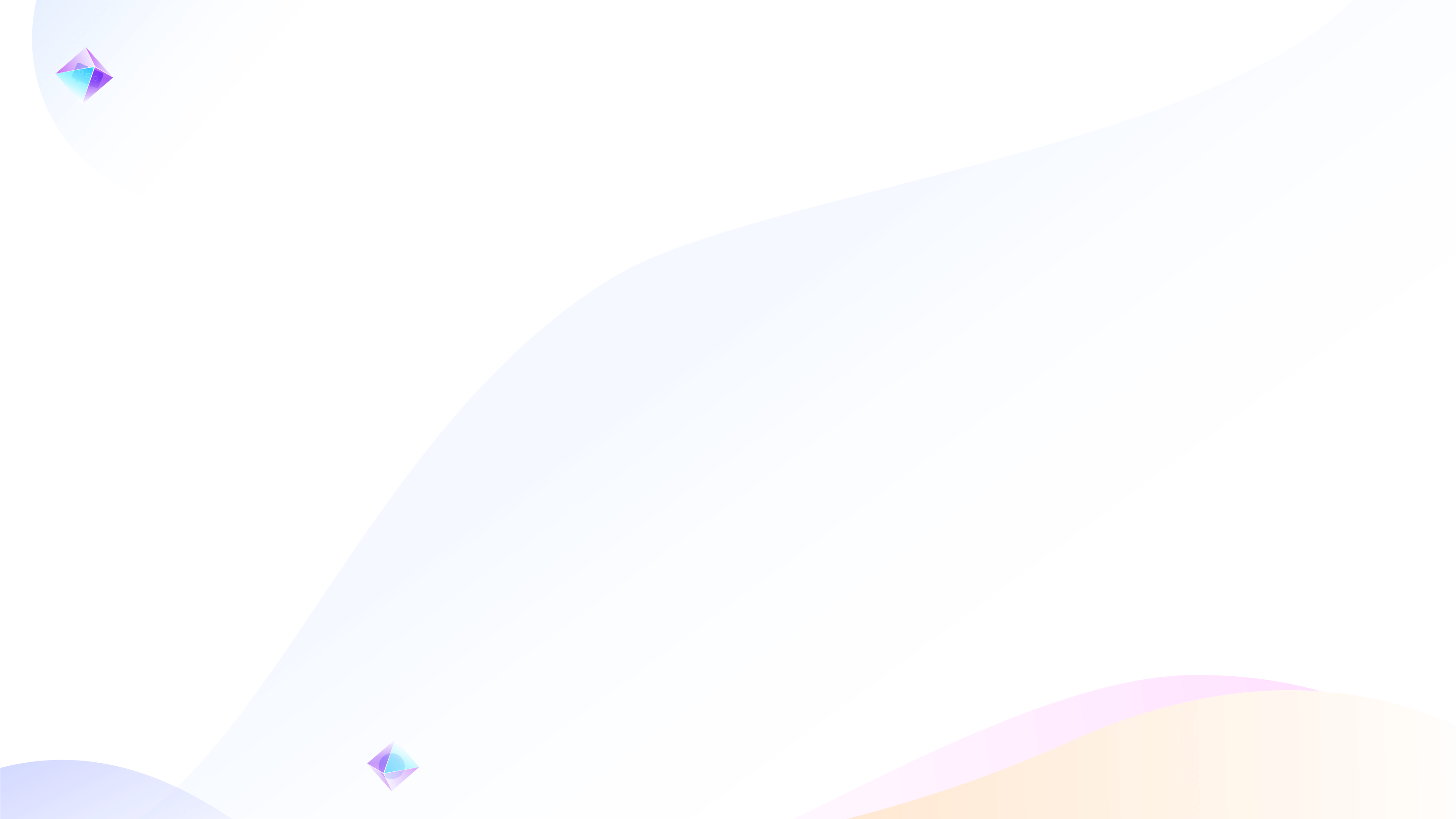 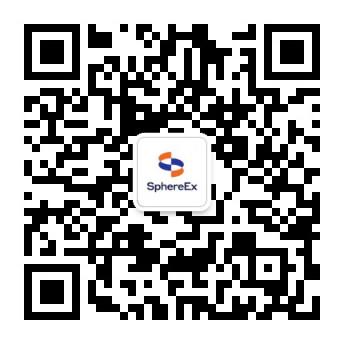 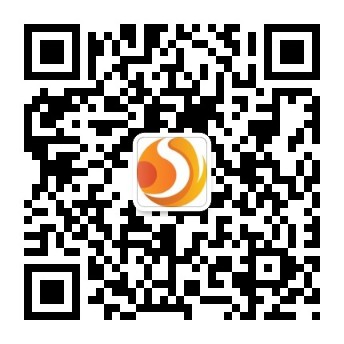 SphereEx
微信公众号
Apache ShardingSphere
微信公众号
SphereEx 官网：https://sphere-ex.com
Open SphereEx Community：https://community.sphere-ex.com 
Apache ShardingSphere Website：https://shardingsphere.apache.org
Apache ShardingSphere GitHub： https://github.com/apache/shardingsphere
Apache ShardingSphere Slack Channel：https://apacheshardingsphere.slack.com
邮箱：it@sphere-ex.com / biz@sphere-ex.com
e7d195523061f1c0c2b73831c94a3edc981f60e396d3e182073EE1468018468A7F192AE5E5CD515B6C3125F8AF6E4EE646174E8CF0B46FD19828DCE8CDA3B3A044A74F0E769C5FA8CB87AB6FC303C8BA3785FAC64AF5424764E128FECAE4CC727650C04623638EBB0E38E204334561D5C6A1F0CAD760F6FBB7D9E209A4CCD06739B0CBDF42479AA5F56606813F7B2771
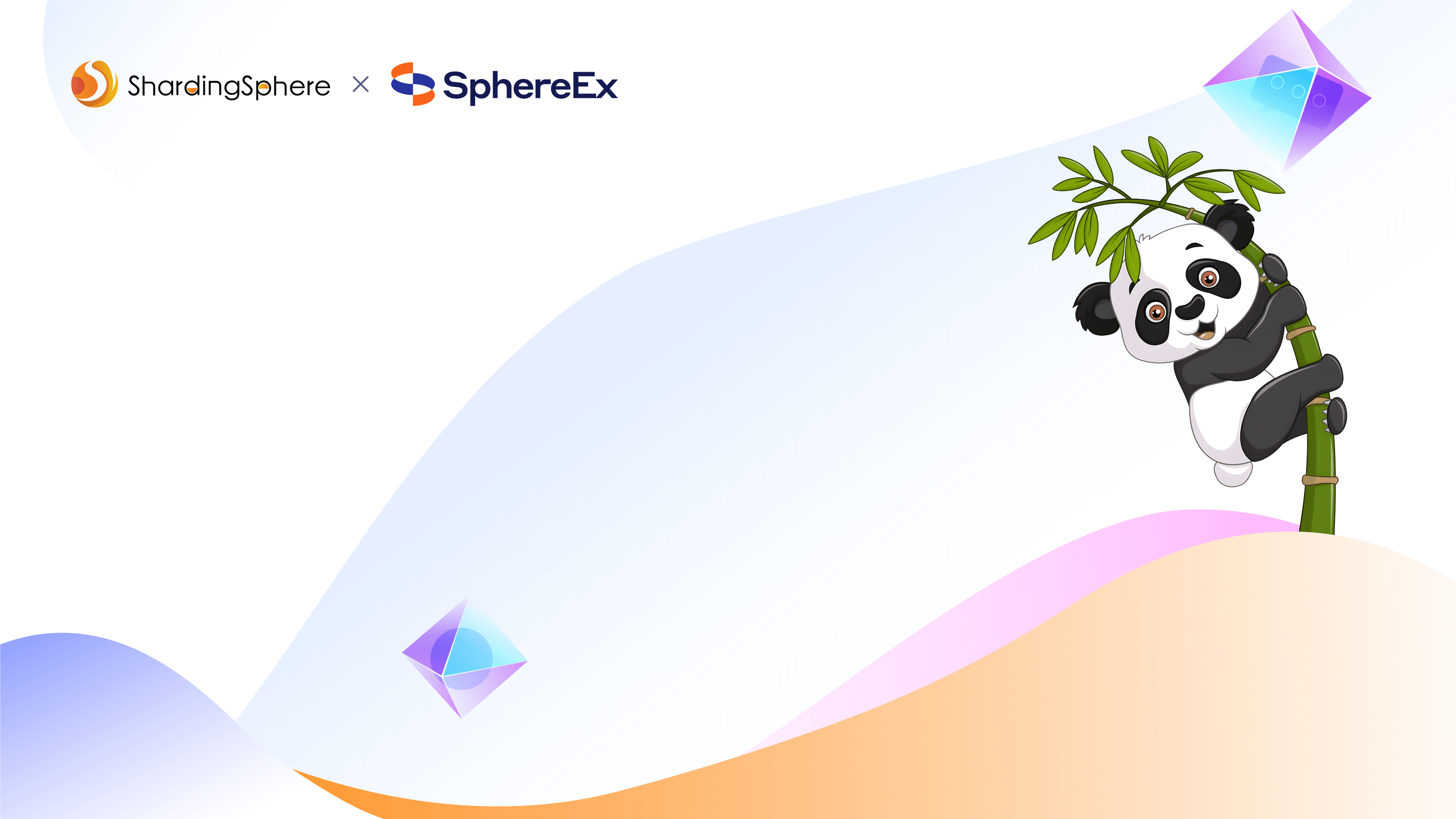 谢 谢！
e7d195523061f1c0c2b73831c94a3edc981f60e396d3e182073EE1468018468A7F192AE5E5CD515B6C3125F8AF6E4EE646174E8CF0B46FD19828DCE8CDA3B3A044A74F0E769C5FA8CB87AB6FC303C8BA3785FAC64AF5424764E128FECAE4CC727650C04623638EBB0E38E204334561D5C6A1F0CAD760F6FBB7D9E209A4CCD06739B0CBDF42479AA5F56606813F7B2771
设计规范
字体和字号
中文、英文和数字    微软雅黑
大标题
大标题   SphereEx   123456    32pt
大标题
大标题   SphereEx   123456    32pt
标题   SphereEx   123456    20pt
标题
中标题
小标题   SphereEx   123456    14pt
小标题
内文   SphereEx   123456    12pt
内容
内文   SphereEx   123456    10pt
次要内容
内文   SphereEx   123456    8pt